Математика
1 клас
Розділ V. 
Числа 11-20
Урок 94
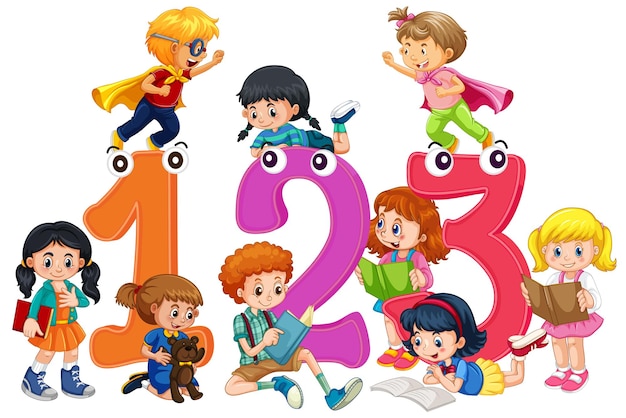 Узагальнення і систематизація знань
Налаштуйся на урок. Афірмація
Заплющіть оченятка, повторюйте за мною:
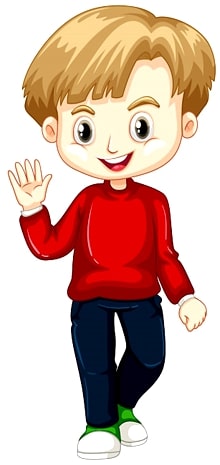 Я – учень.Я - хочу знати.Я – думаю.Я – вмію.Я – знаю.Я - особистість творча.Я – зірка.
Назви числа, які пропущено
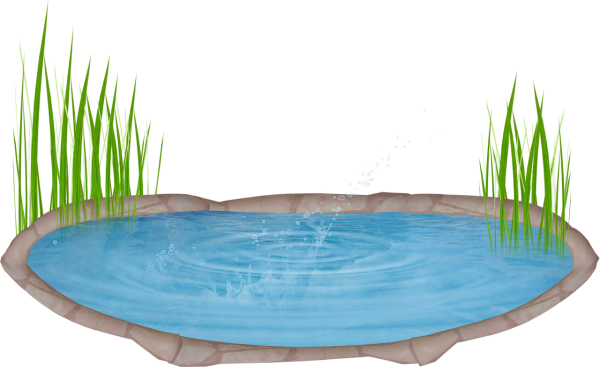 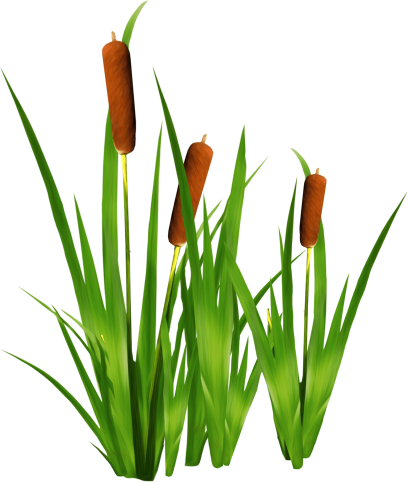 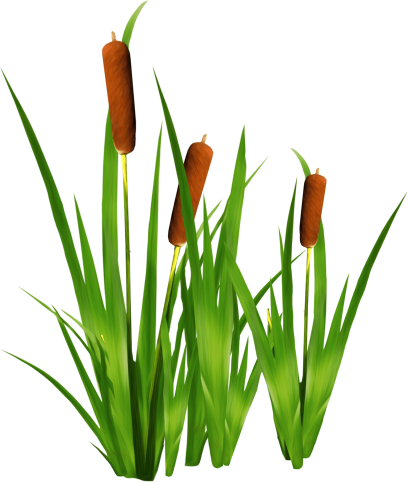 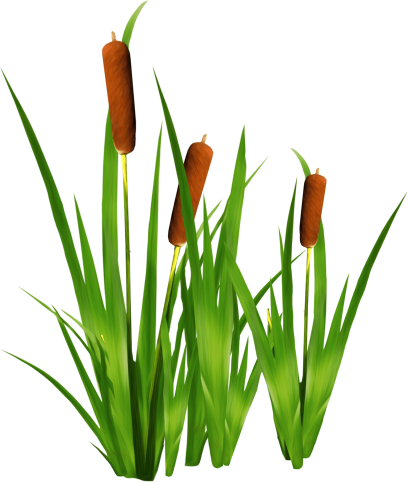 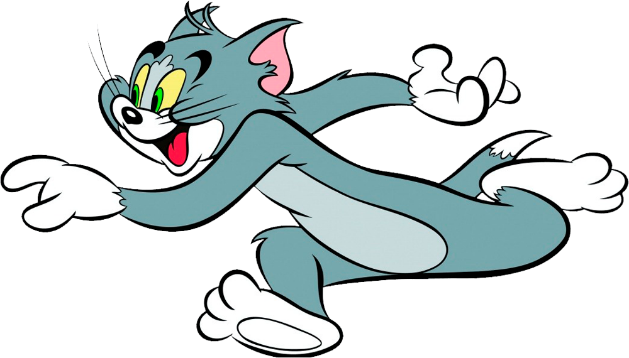 16
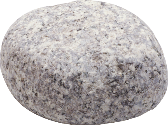 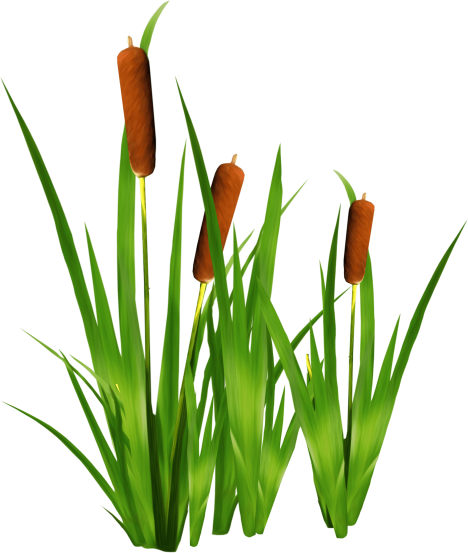 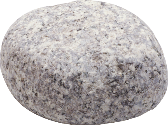 8
15
17
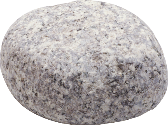 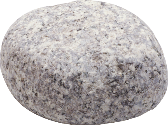 18
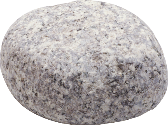 14
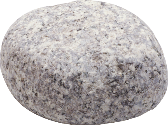 9
19
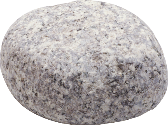 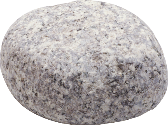 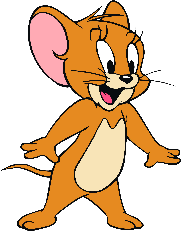 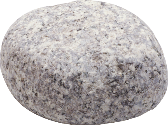 13
10
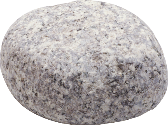 12
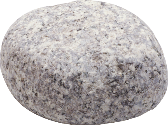 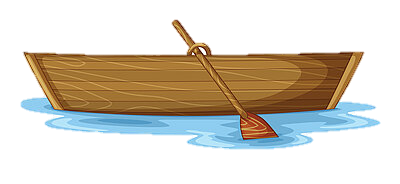 20
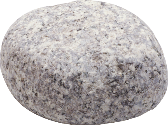 11
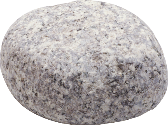 Підручник.
Сторінка
88
Гра «Допоможи їжачку»
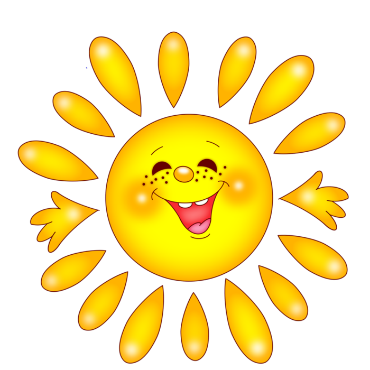 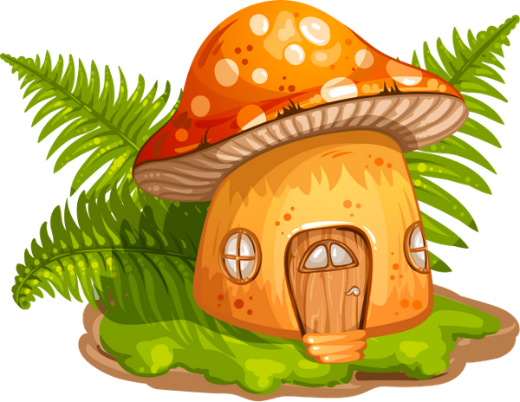 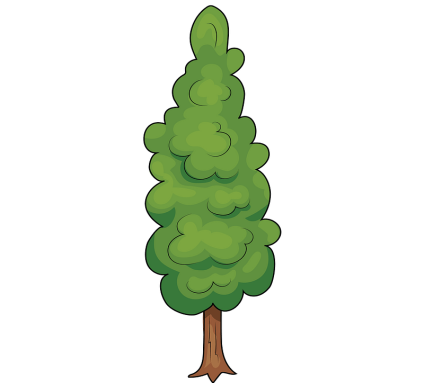 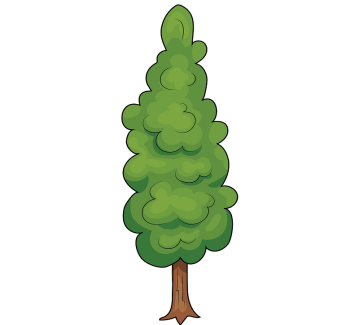 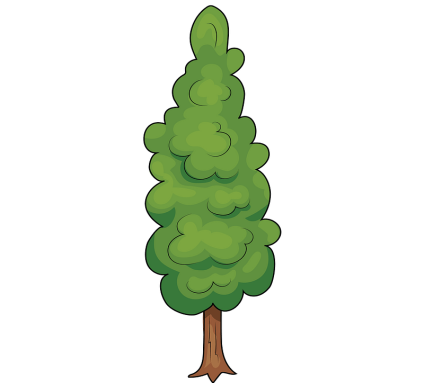 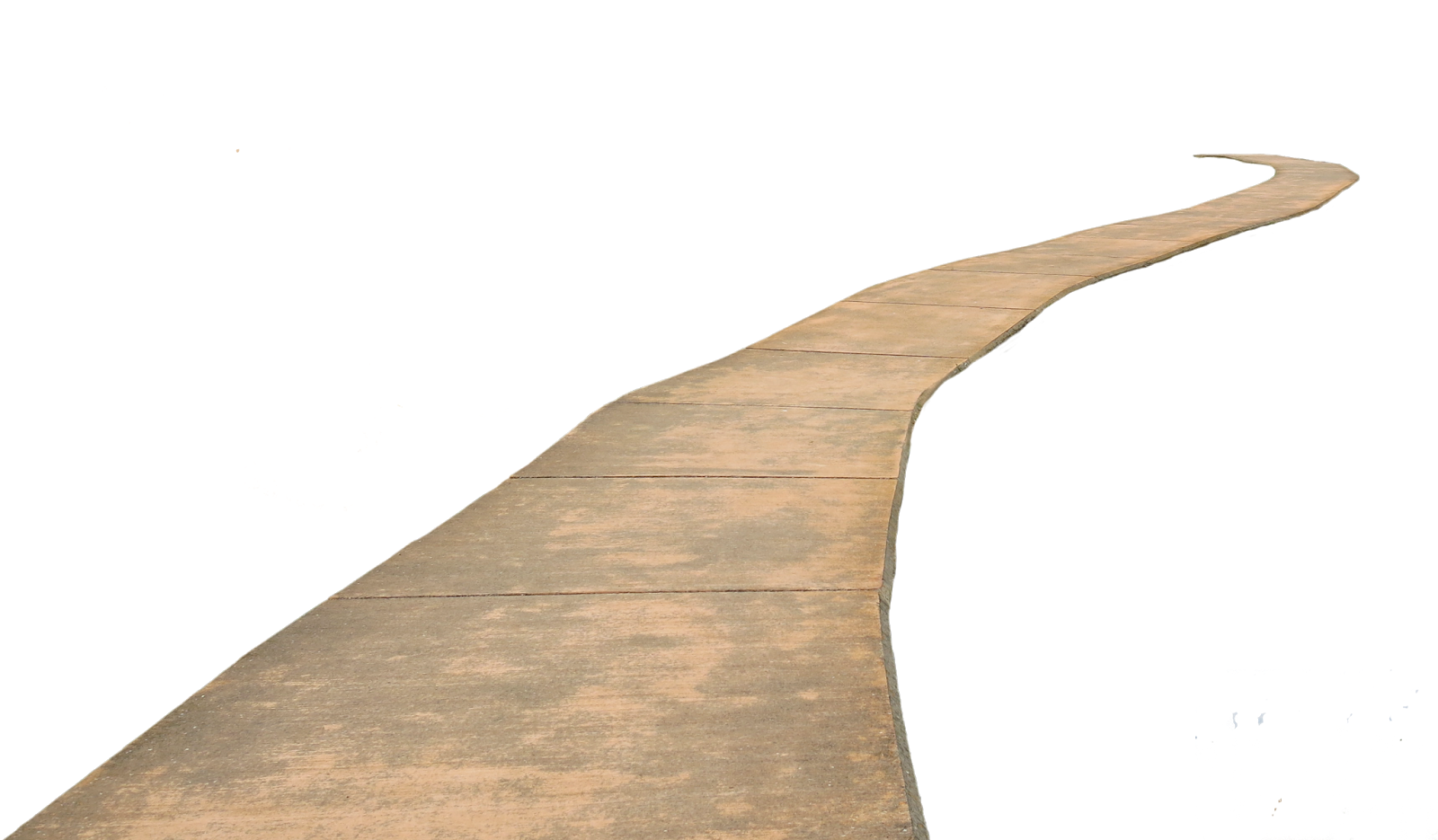 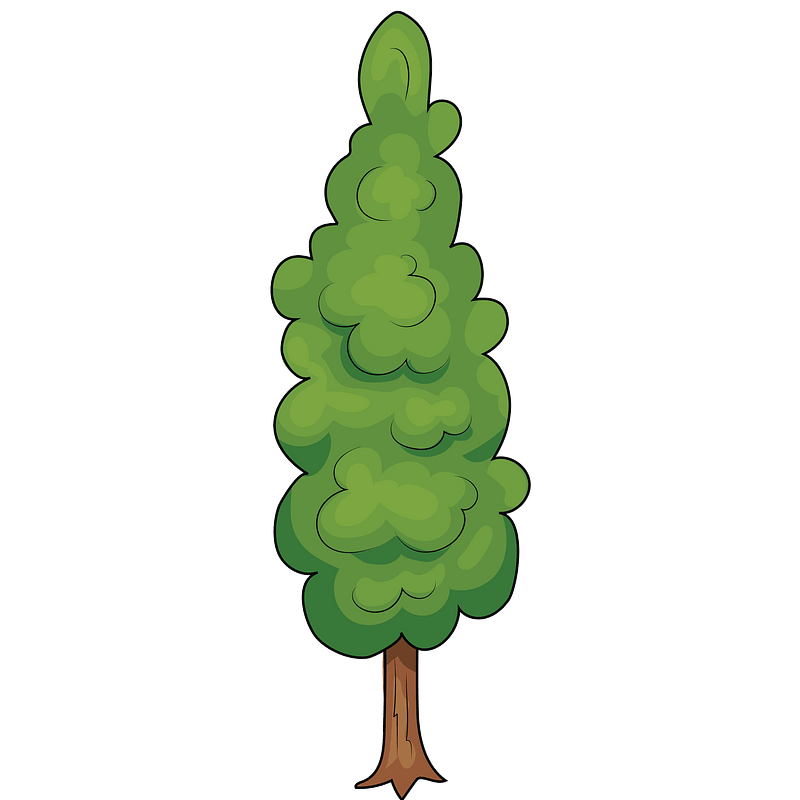 18
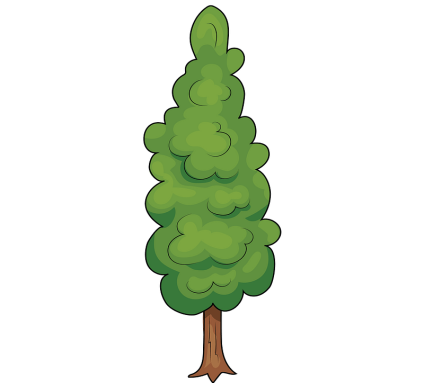 16 + 2 =
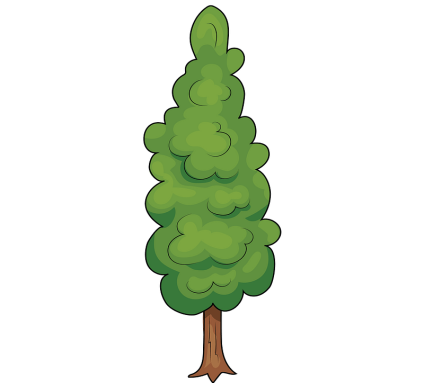 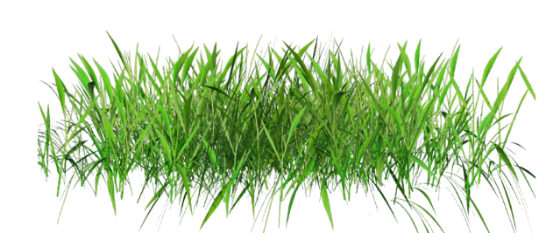 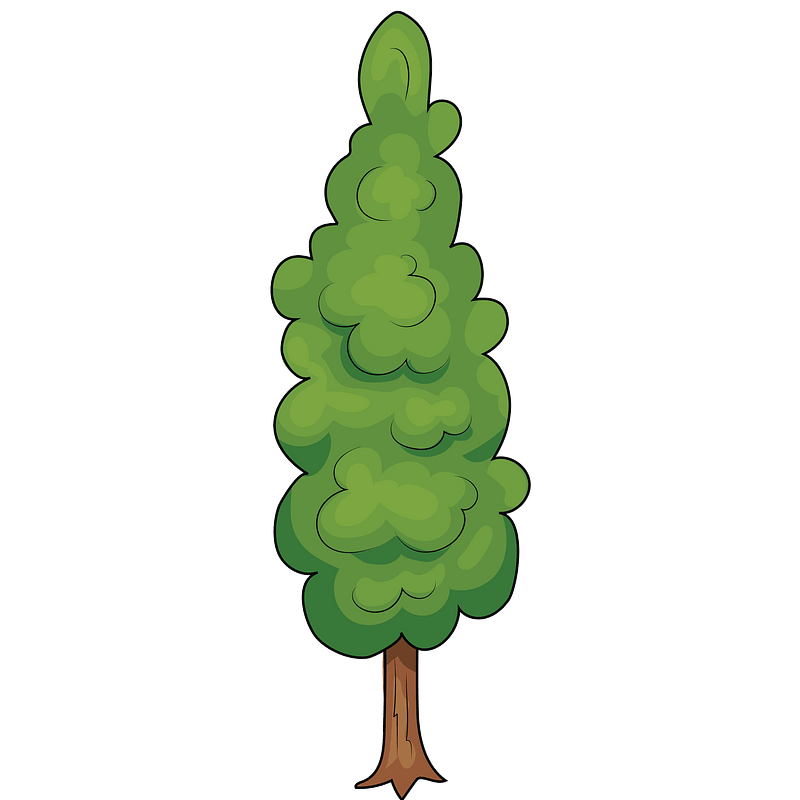 16
13 + 3 =
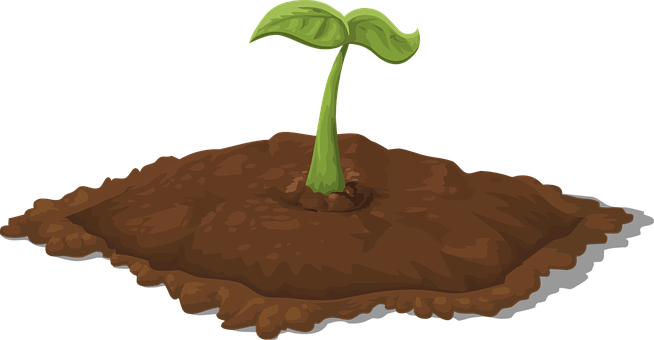 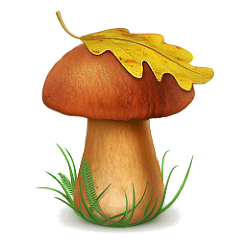 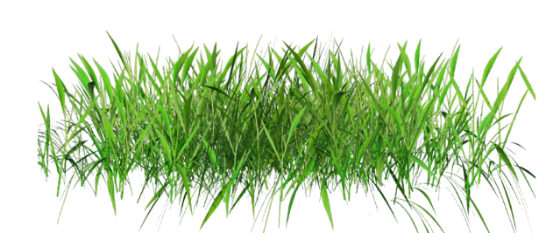 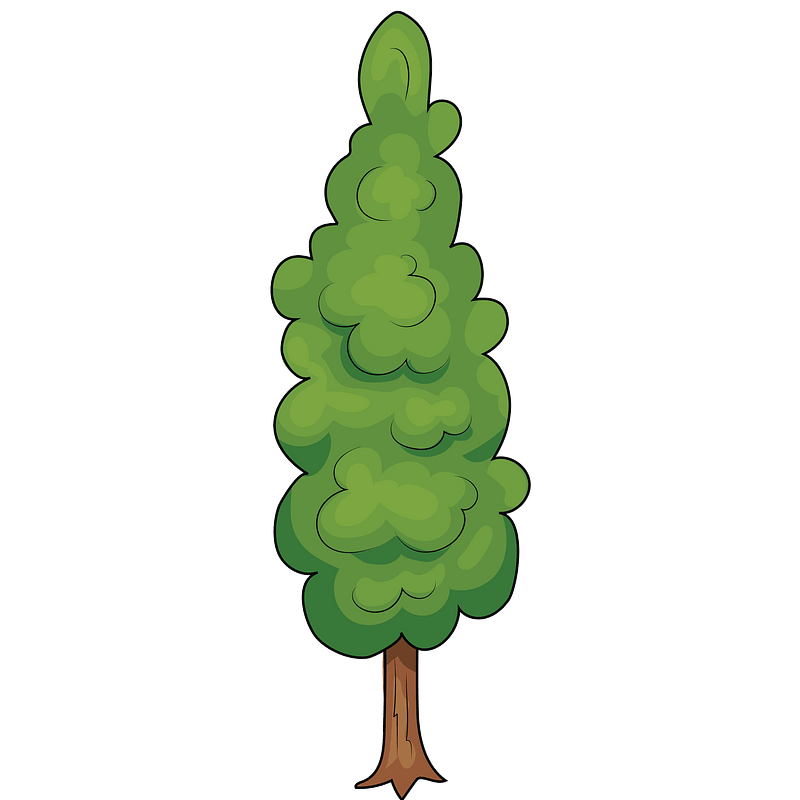 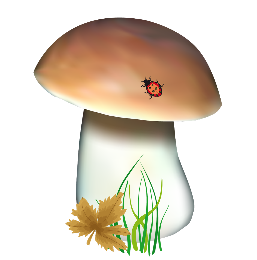 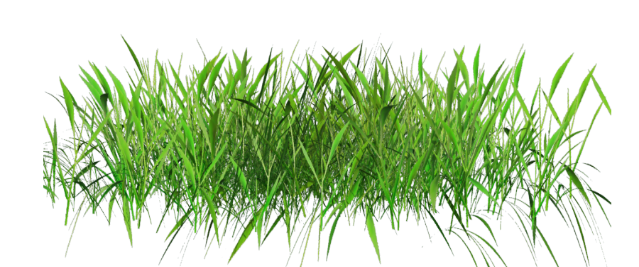 19
14 + 5 =
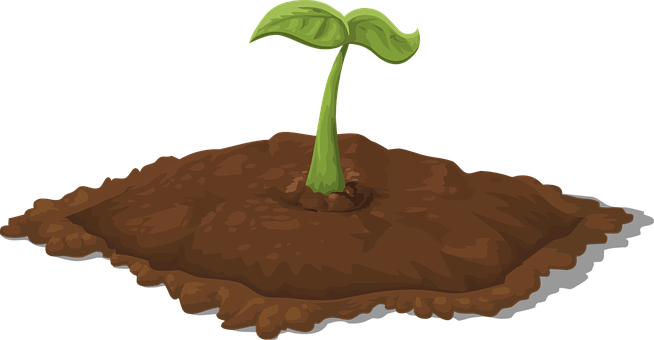 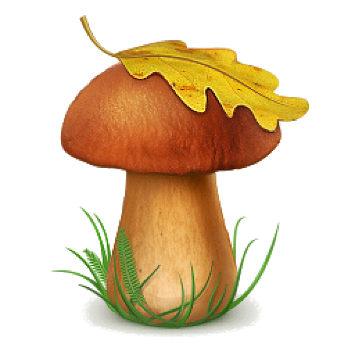 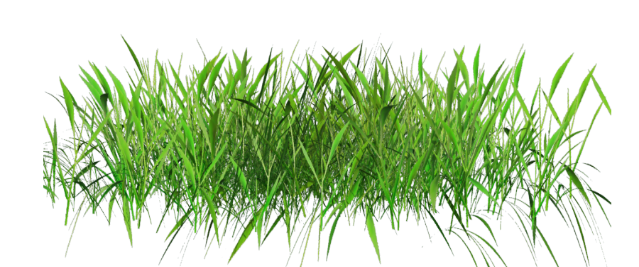 14
18 – 4 =
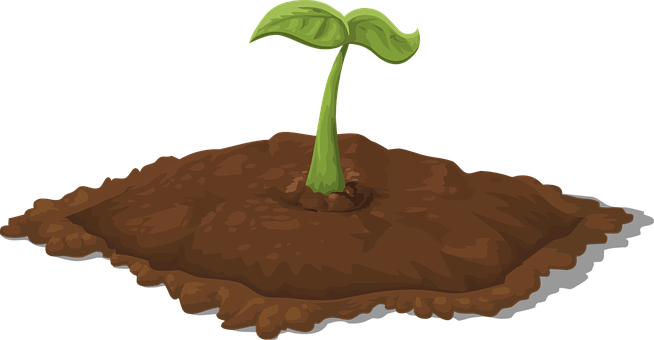 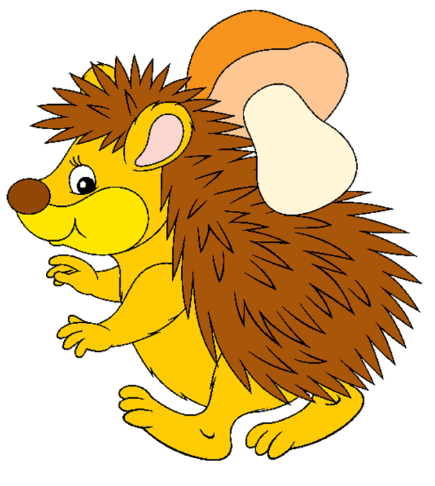 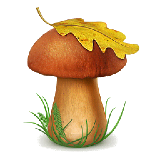 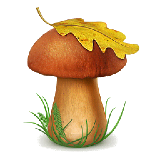 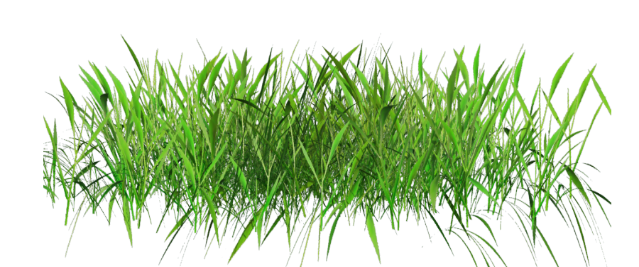 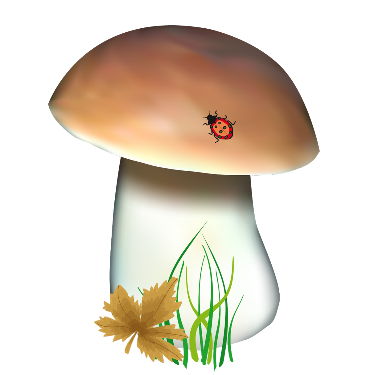 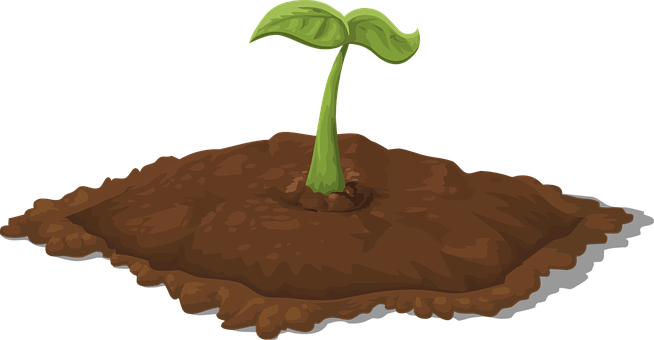 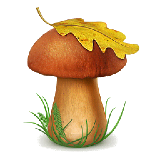 2
12 – 10 =
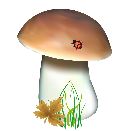 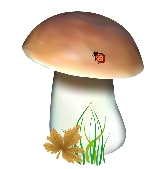 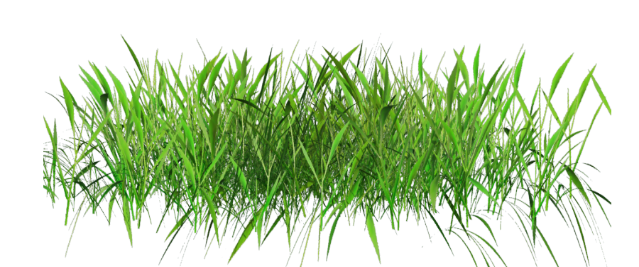 10
17 – 7 =
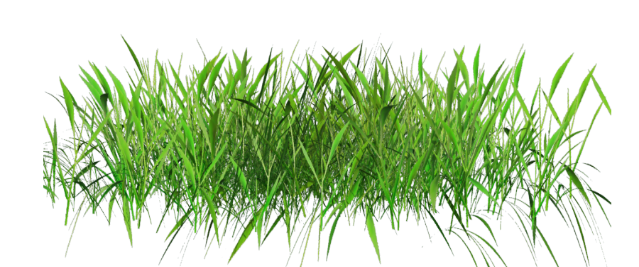 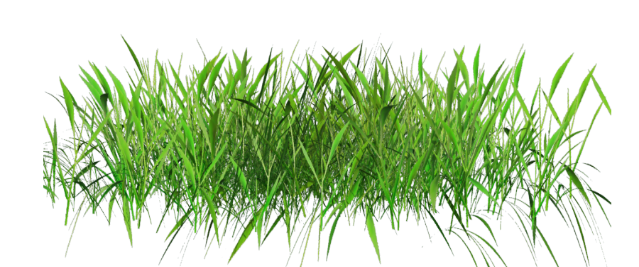 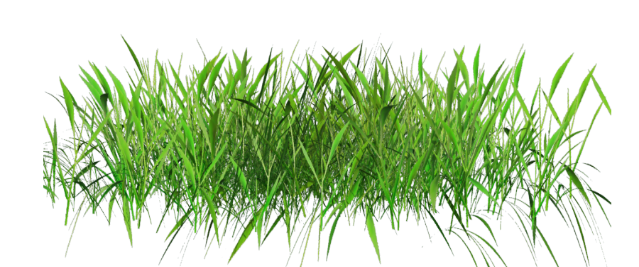 Повідомлення теми та завдань уроку
Сьогодні на уроці ми продовжимо повторювати вивчений матеріал про числа другого десятку.
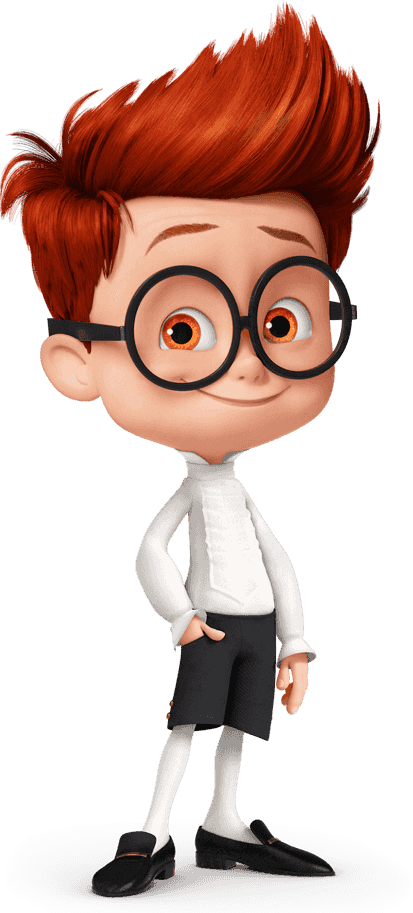 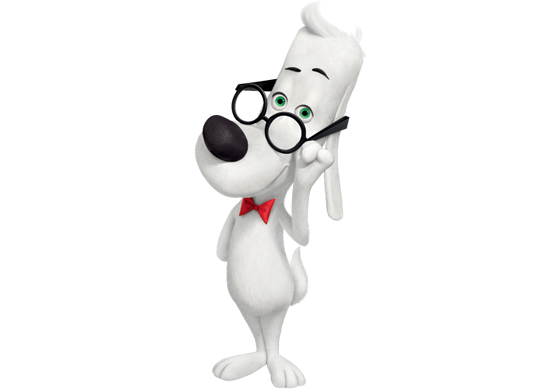 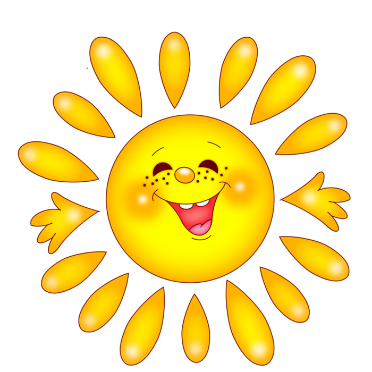 Гра «Засели будиночки»
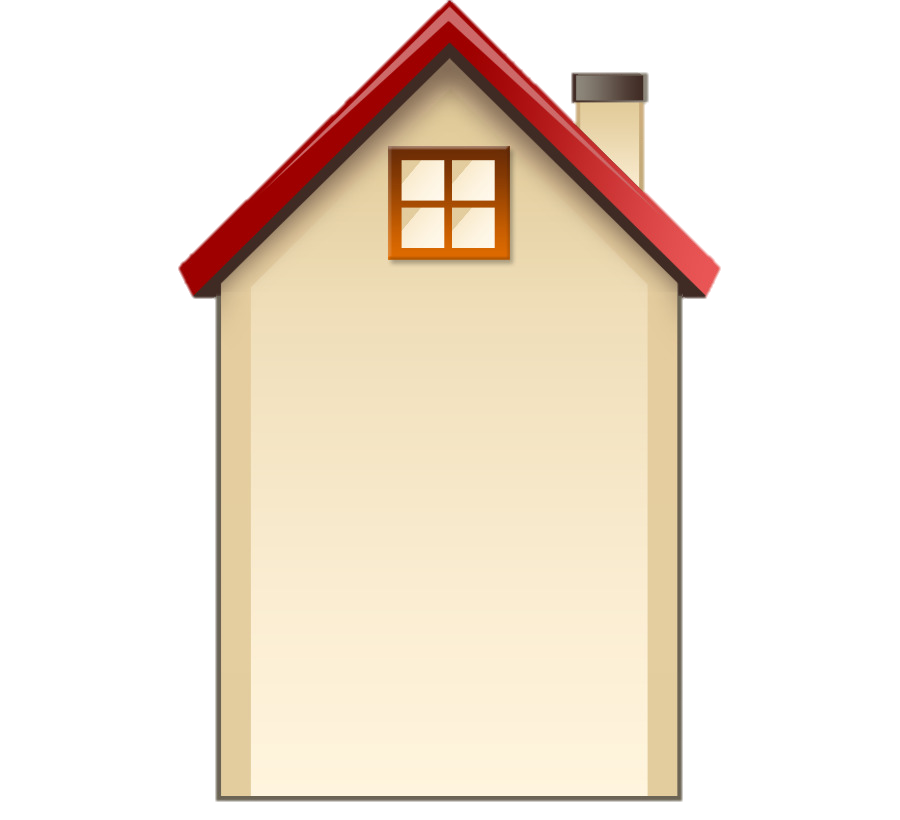 18
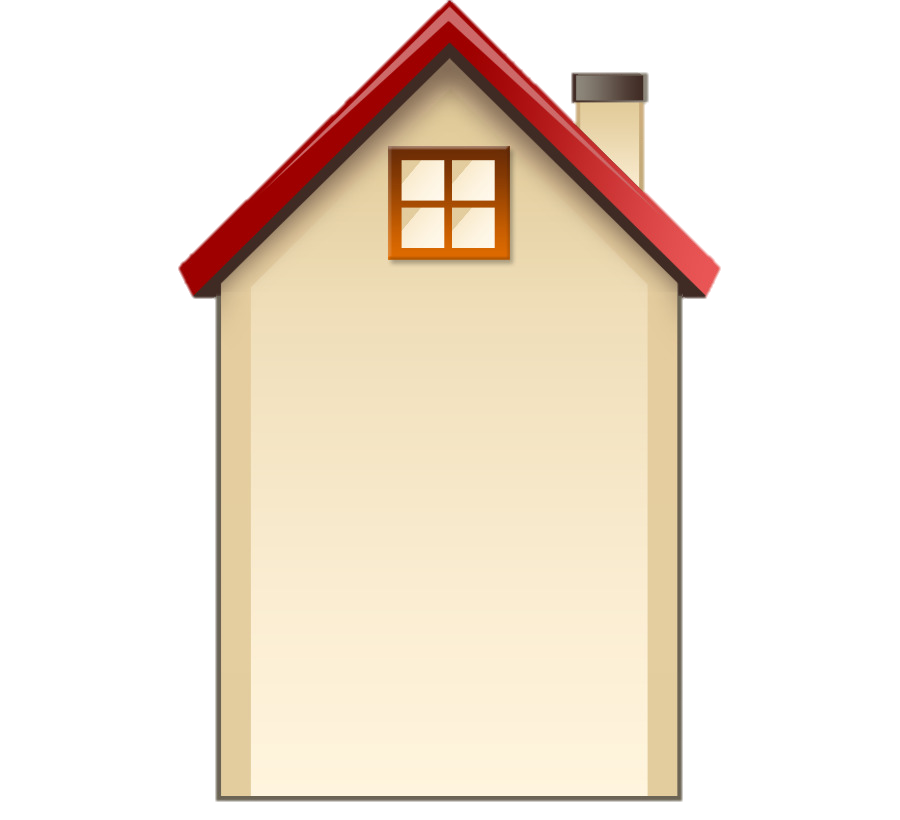 Засели будиночки.
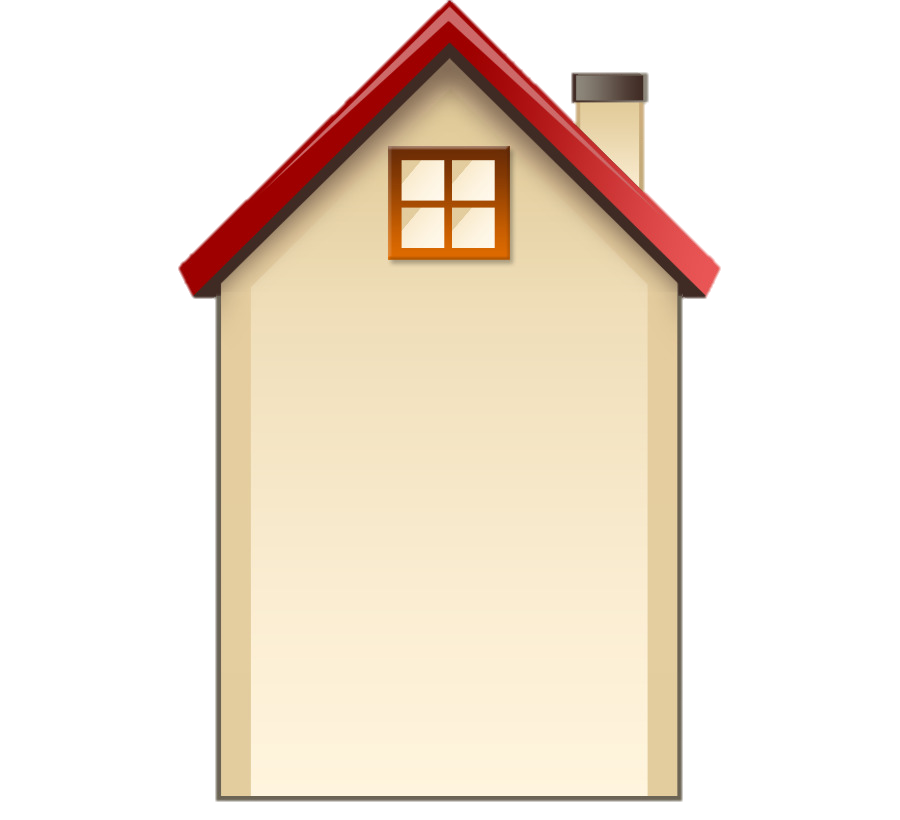 +
11
7
16
+
12
6
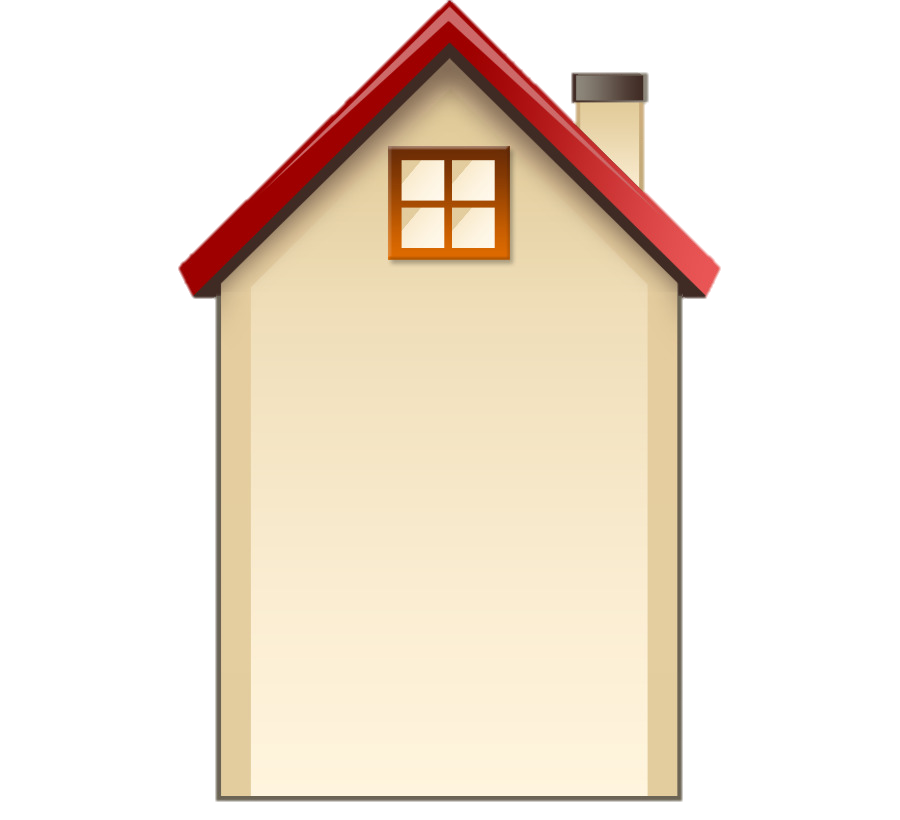 +
+
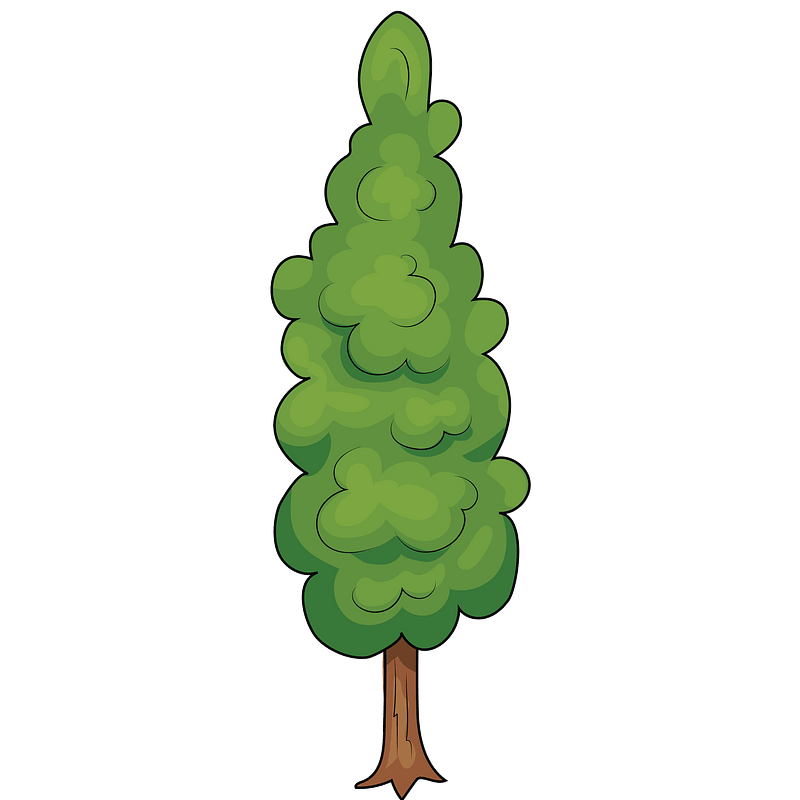 11
5
13
5
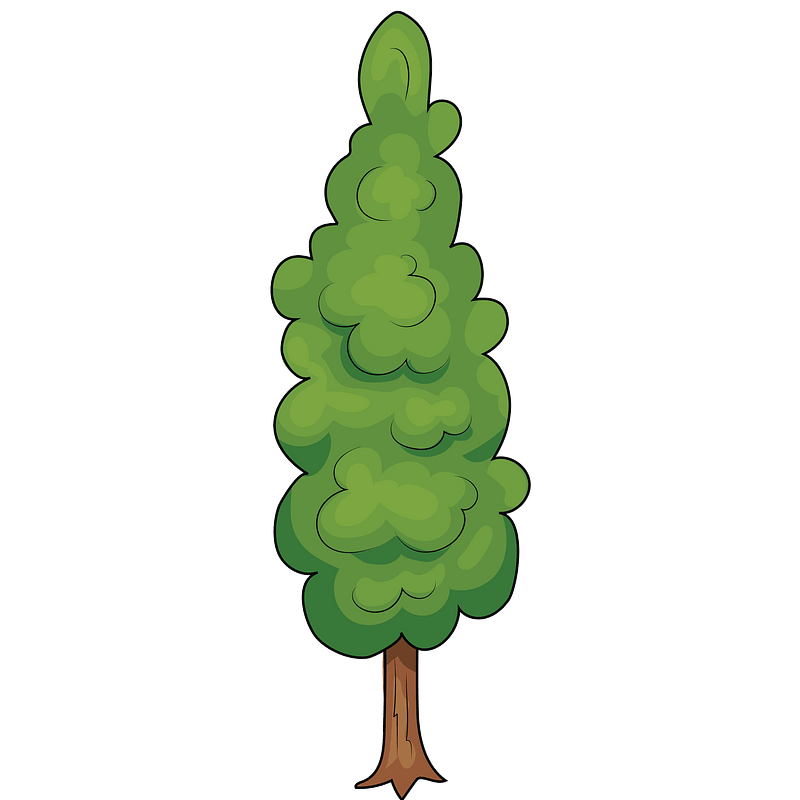 +
+
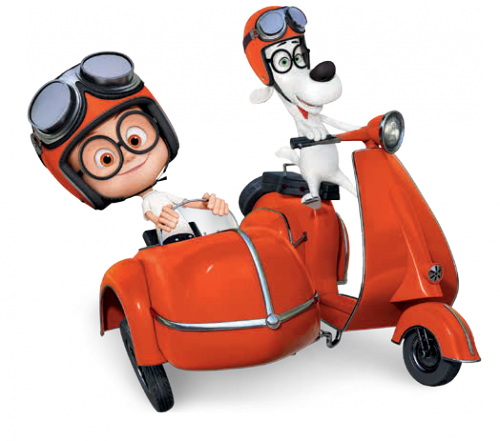 14
4
12
4
+
+
13
3
15
3
+
+
14
2
16
2
+
+
15
1
17
1
Скільки предметів на кожному малюнку?
Розклади число його на десятки й одиниці
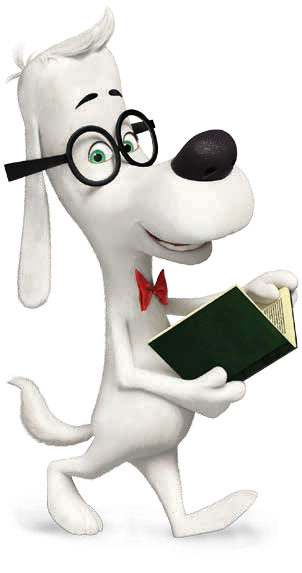 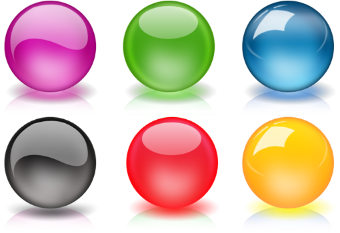 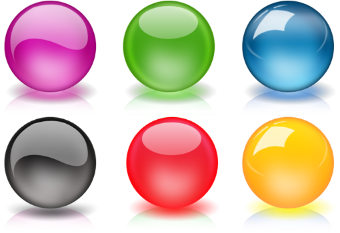 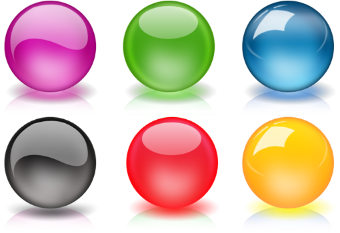 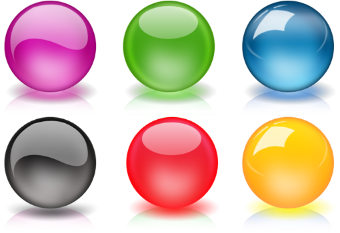 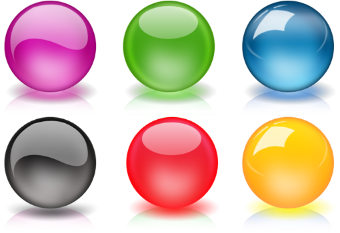 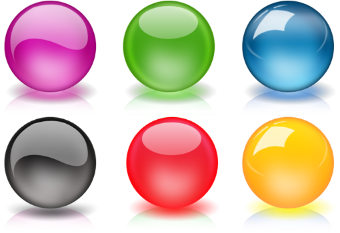 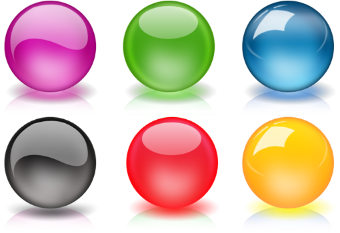 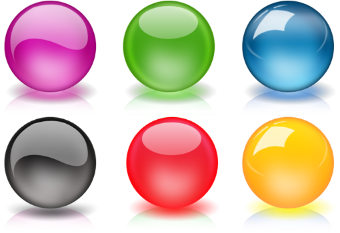 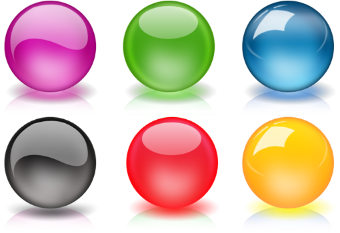 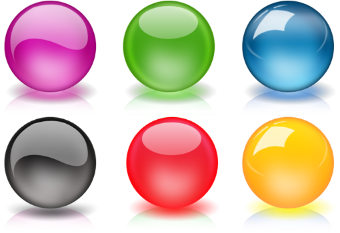 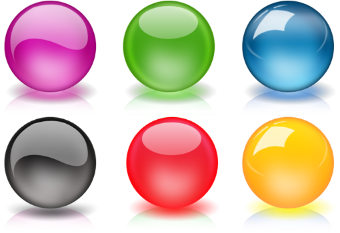 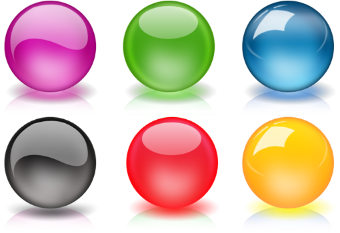 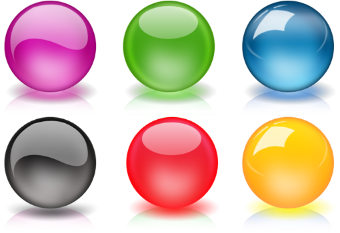 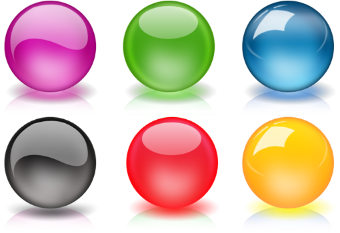 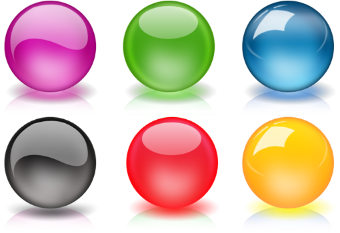 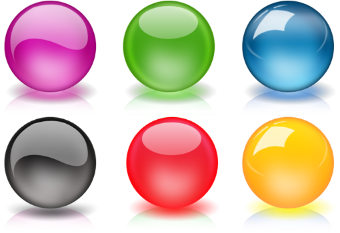 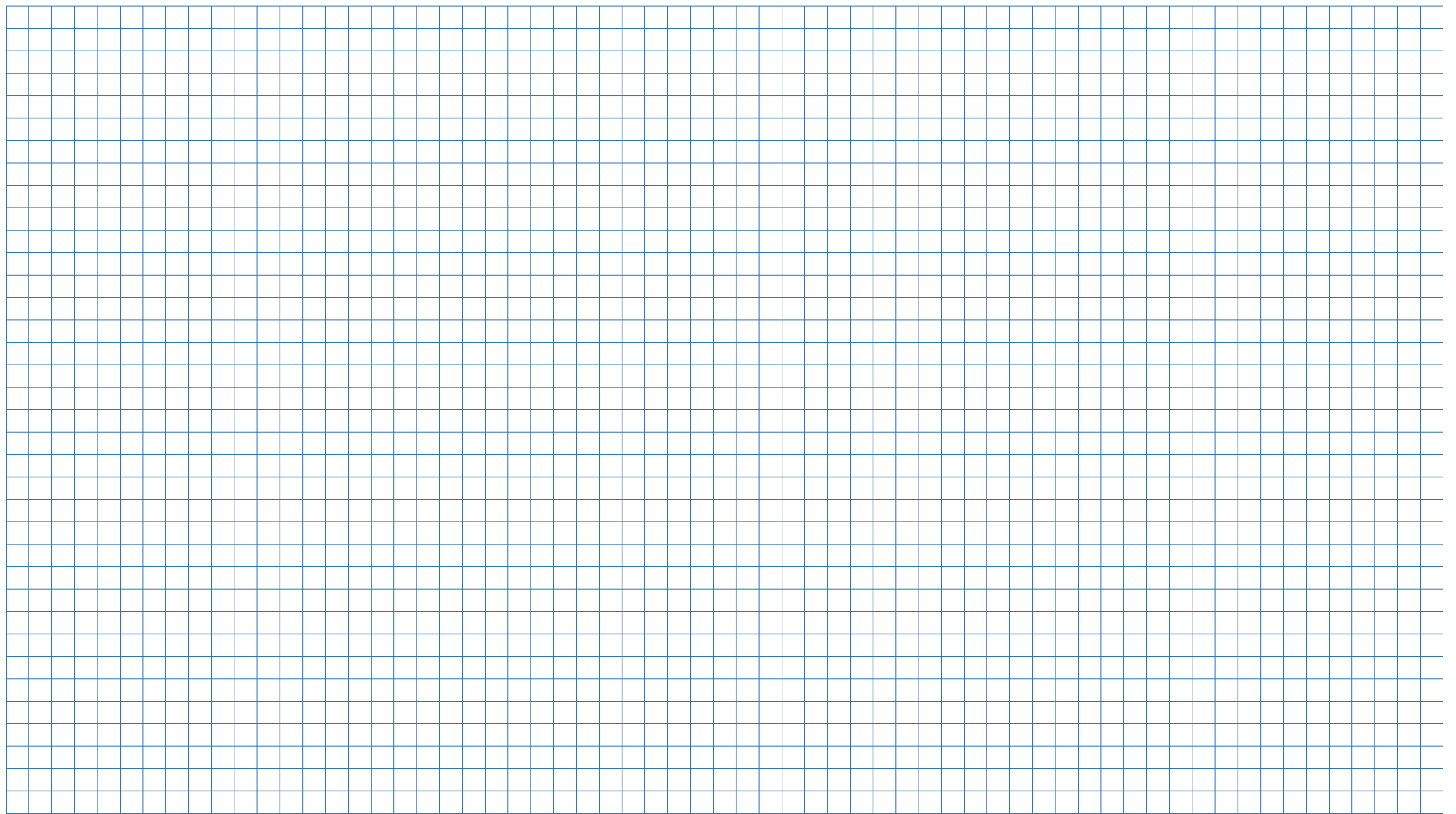 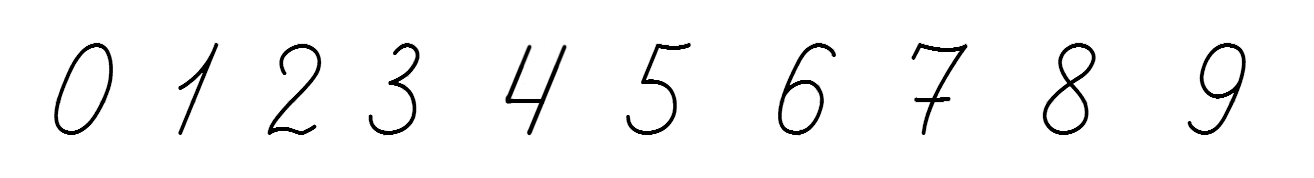 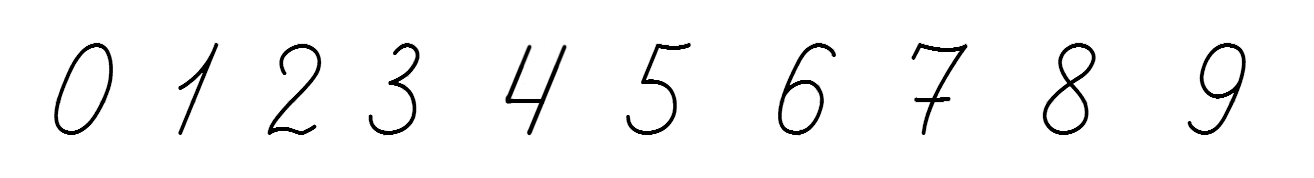 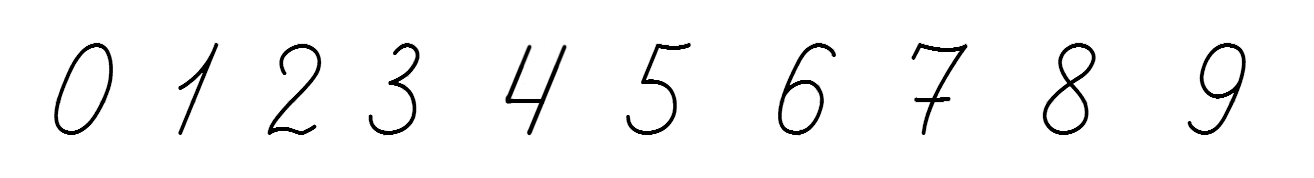 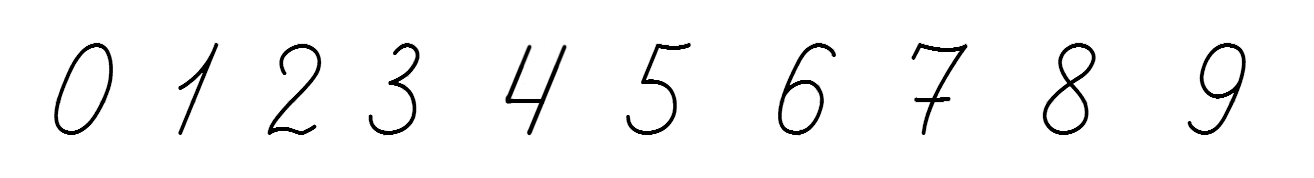 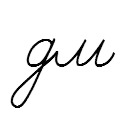 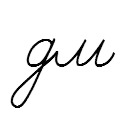 Підручник.
Сторінка
88
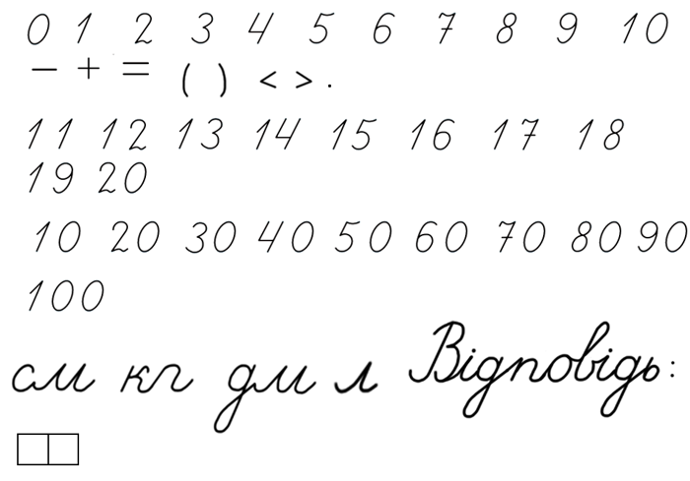 Скільки предметів на кожному малюнку?
Запиши число. Розклади його на десятки й одиниці
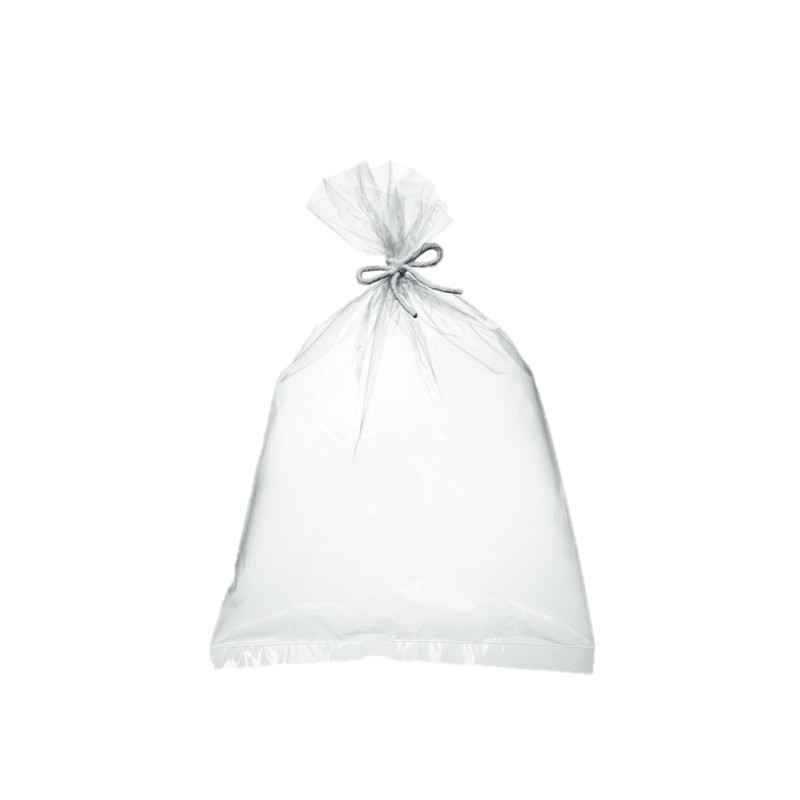 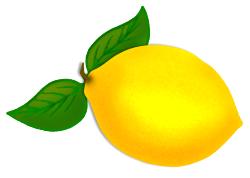 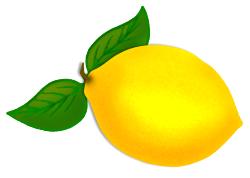 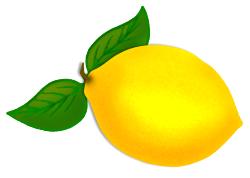 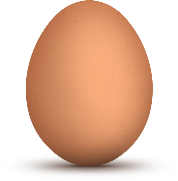 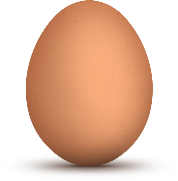 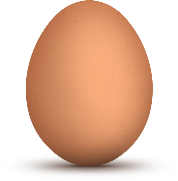 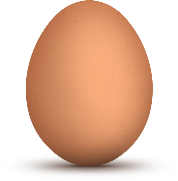 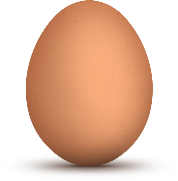 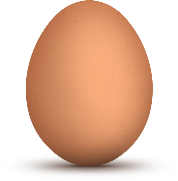 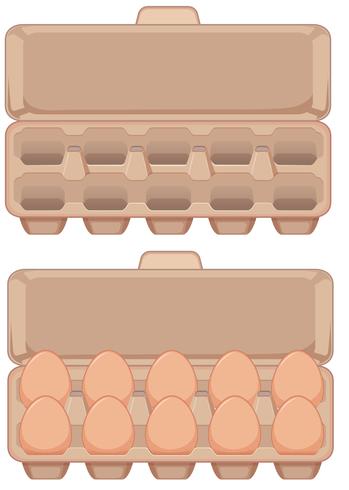 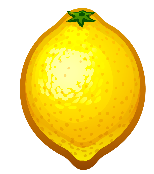 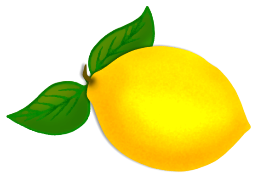 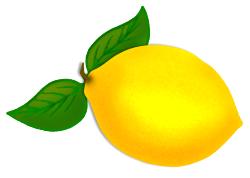 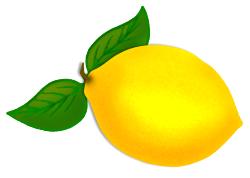 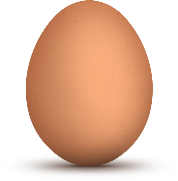 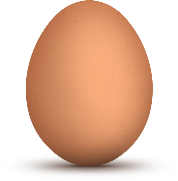 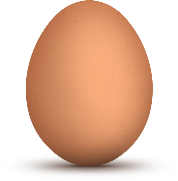 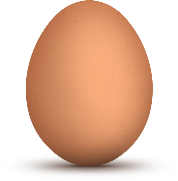 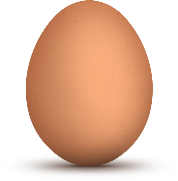 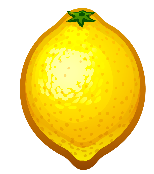 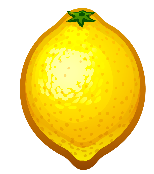 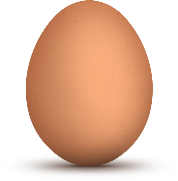 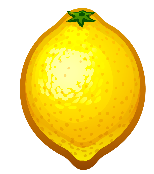 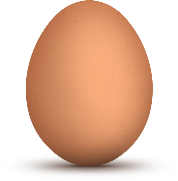 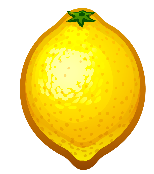 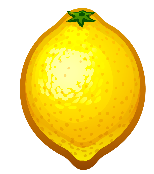 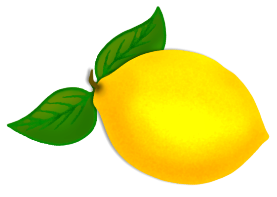 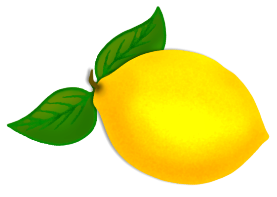 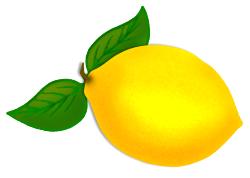 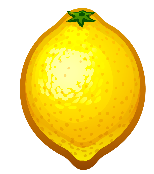 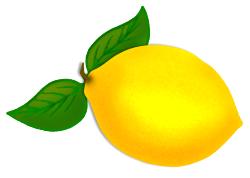 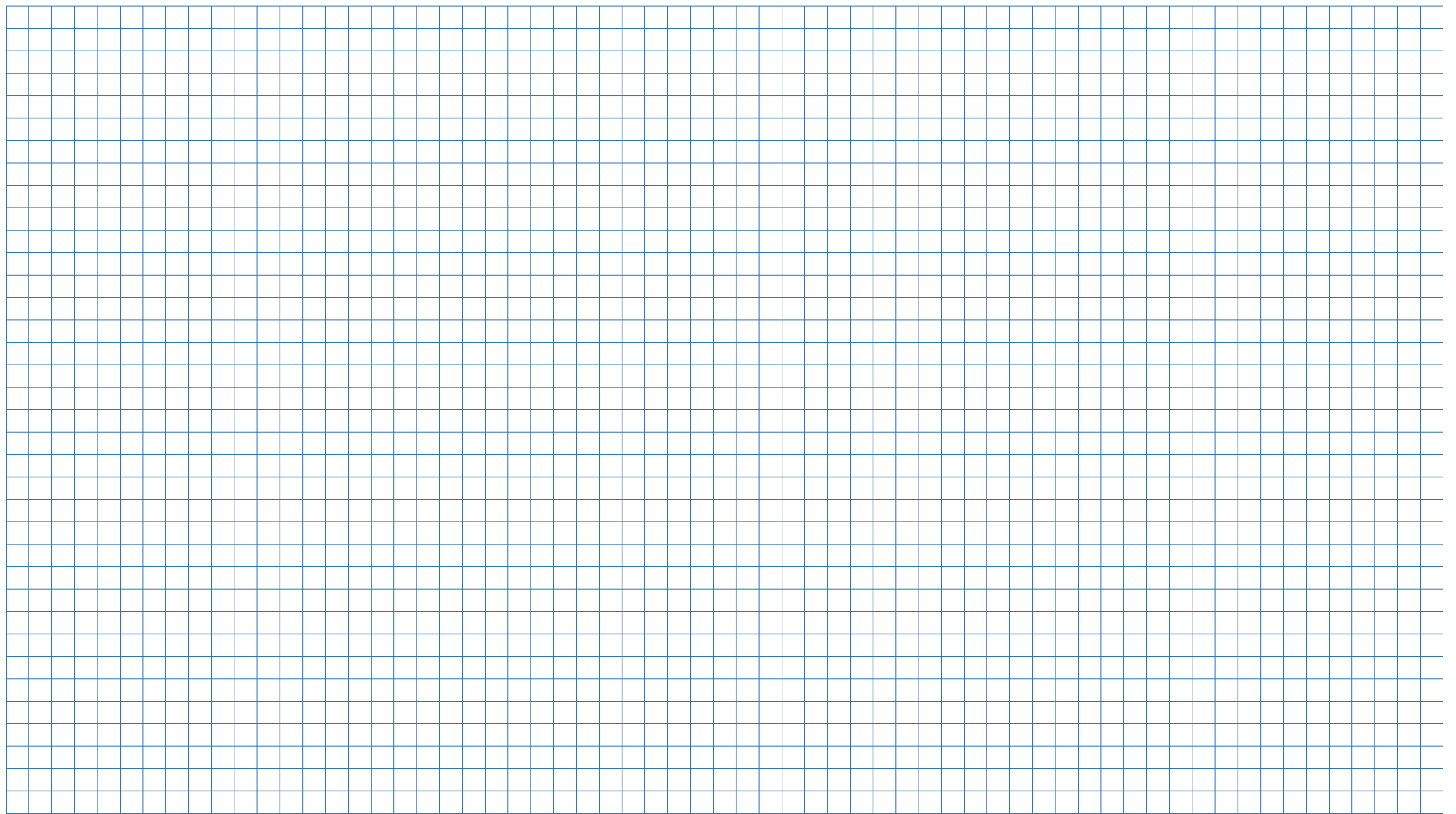 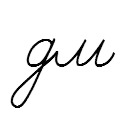 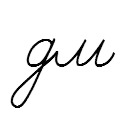 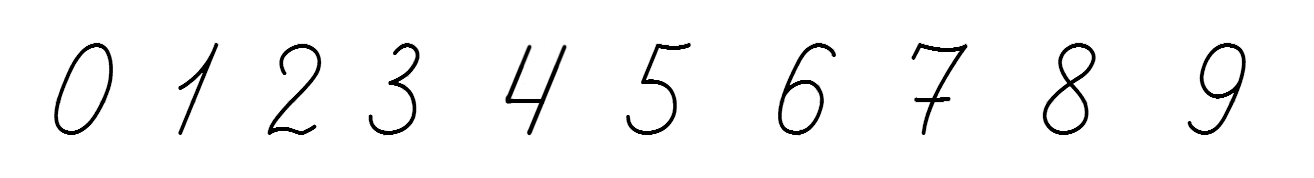 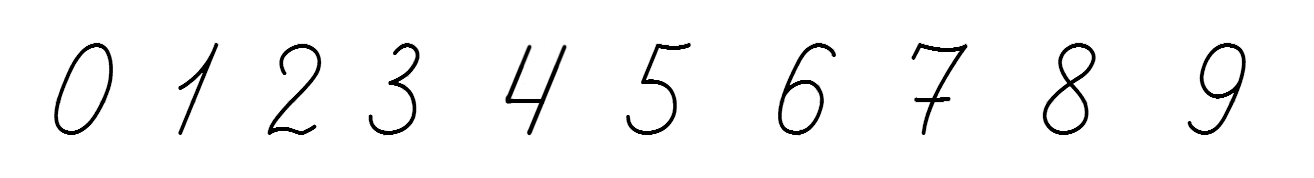 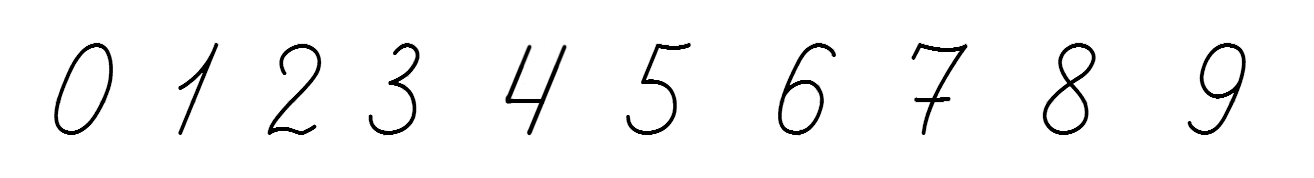 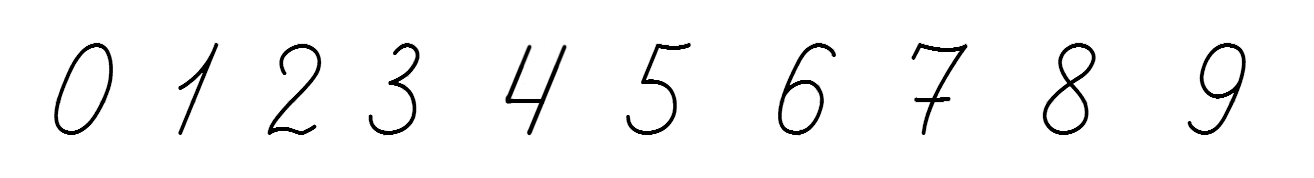 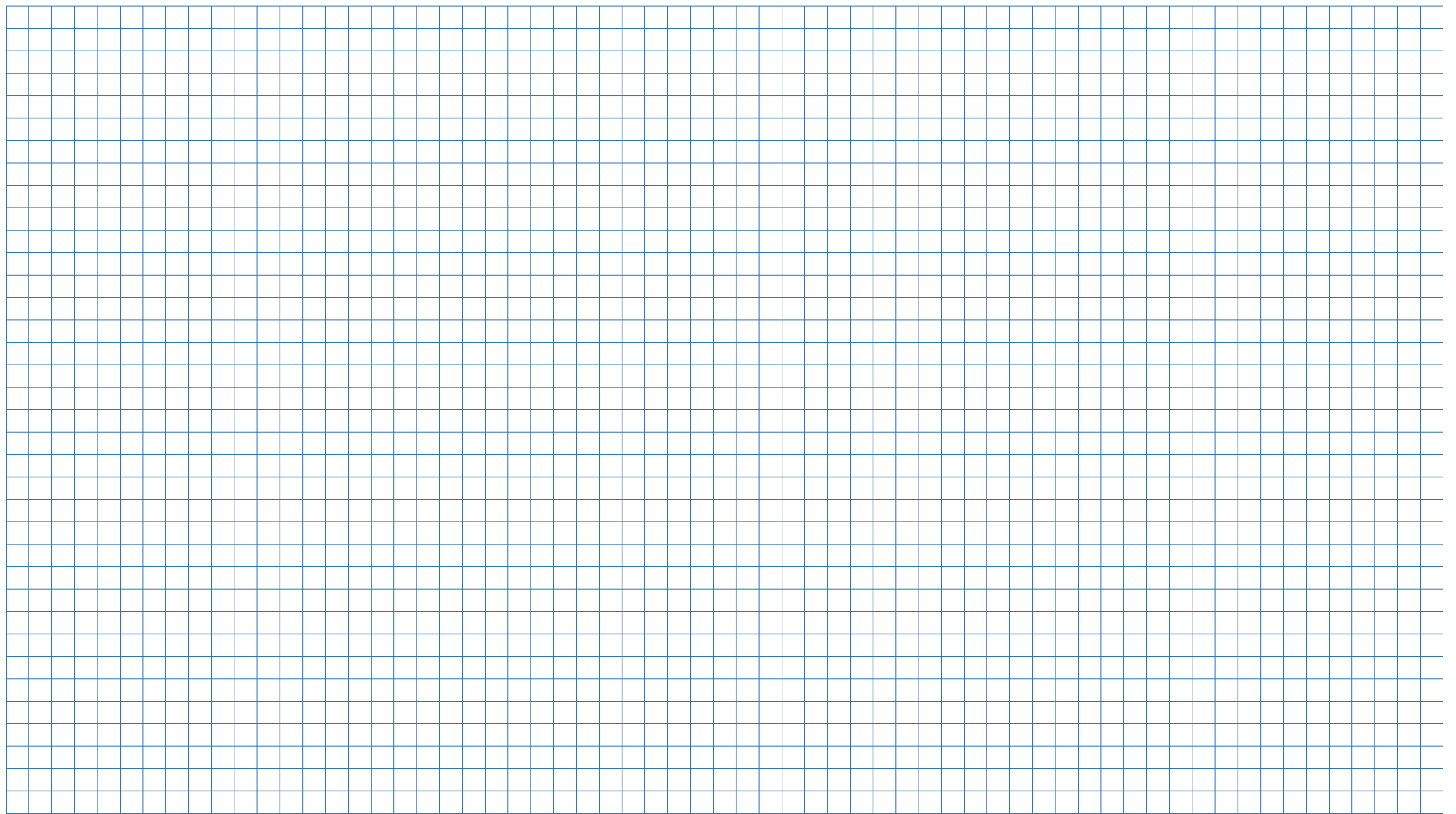 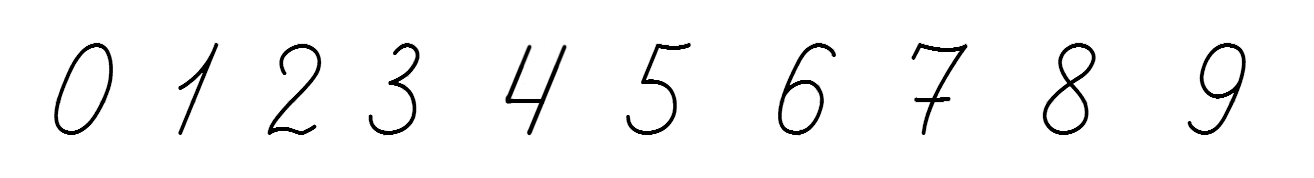 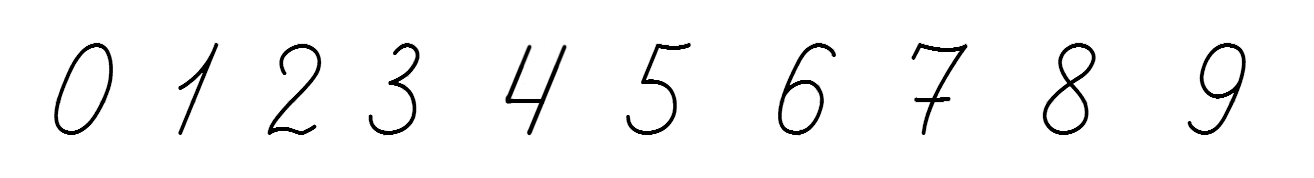 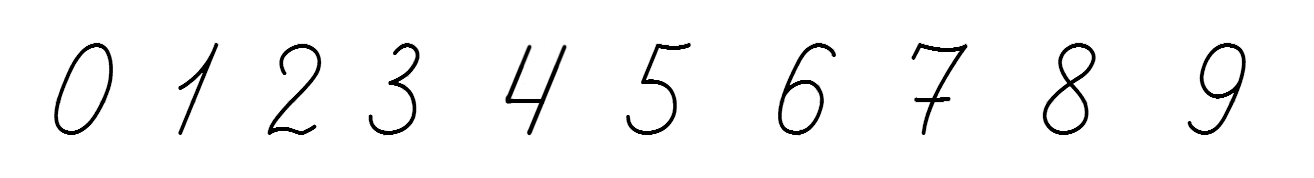 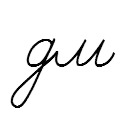 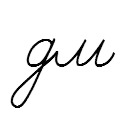 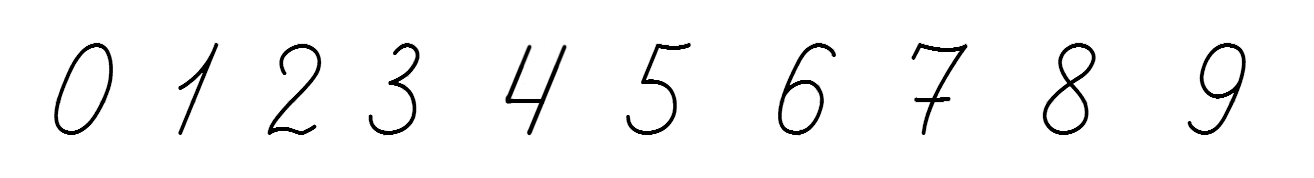 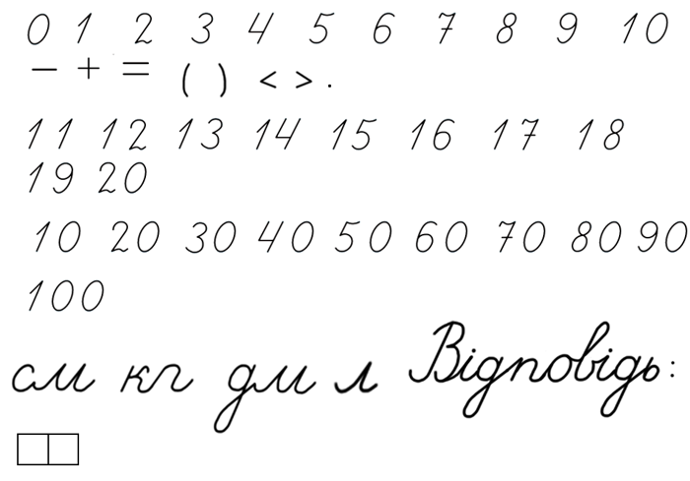 Підручник.
Сторінка
88
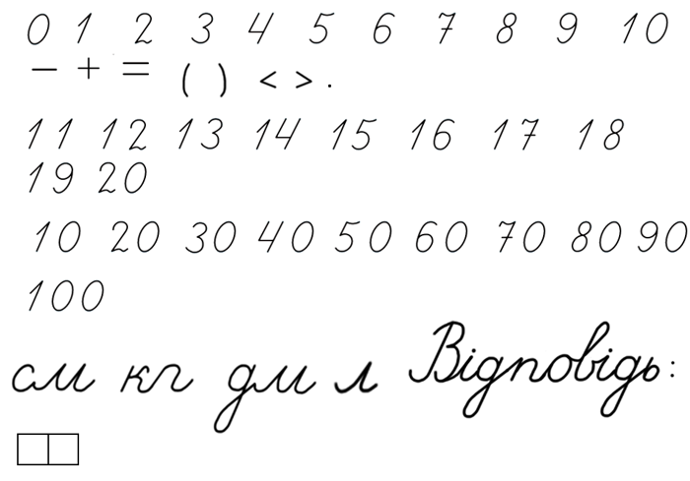 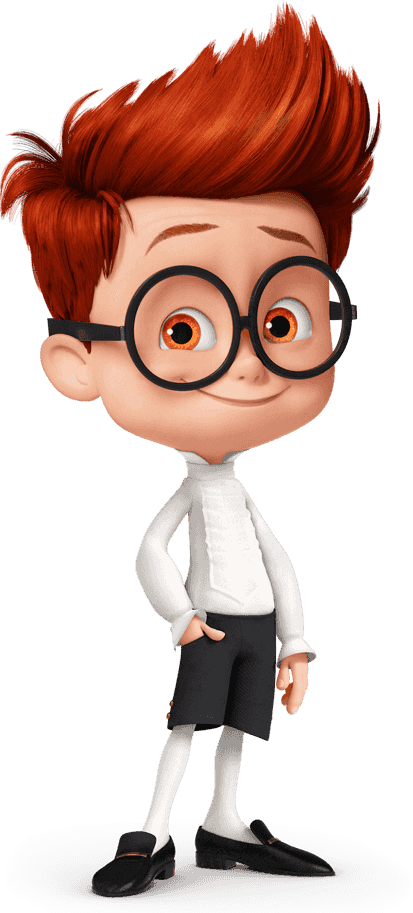 Робота в зошиті
Прочитай числа. Як вони називаються? Запиши їх. Обведи круглі числа.
Запиши парні числа від 2 до 20
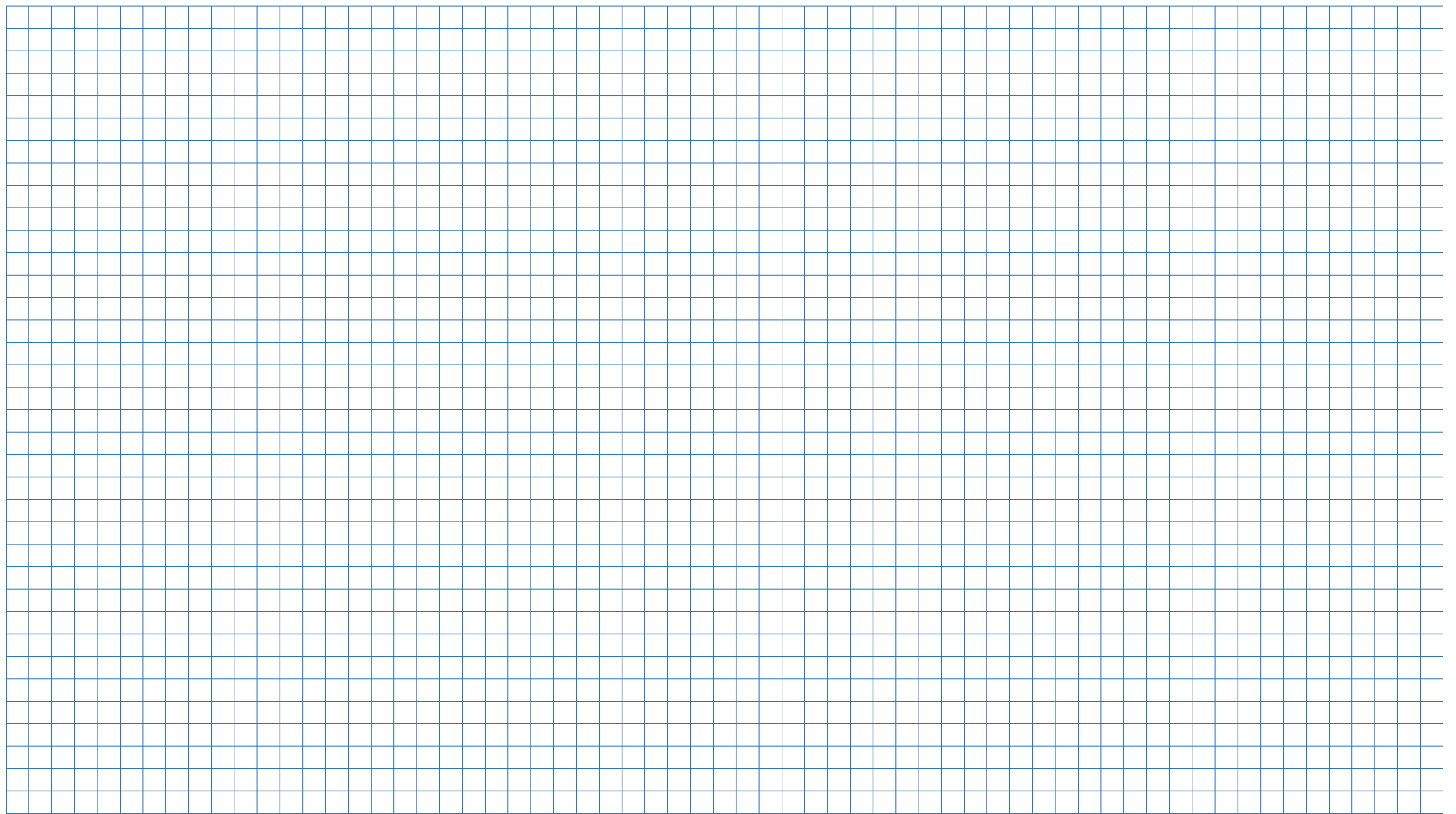 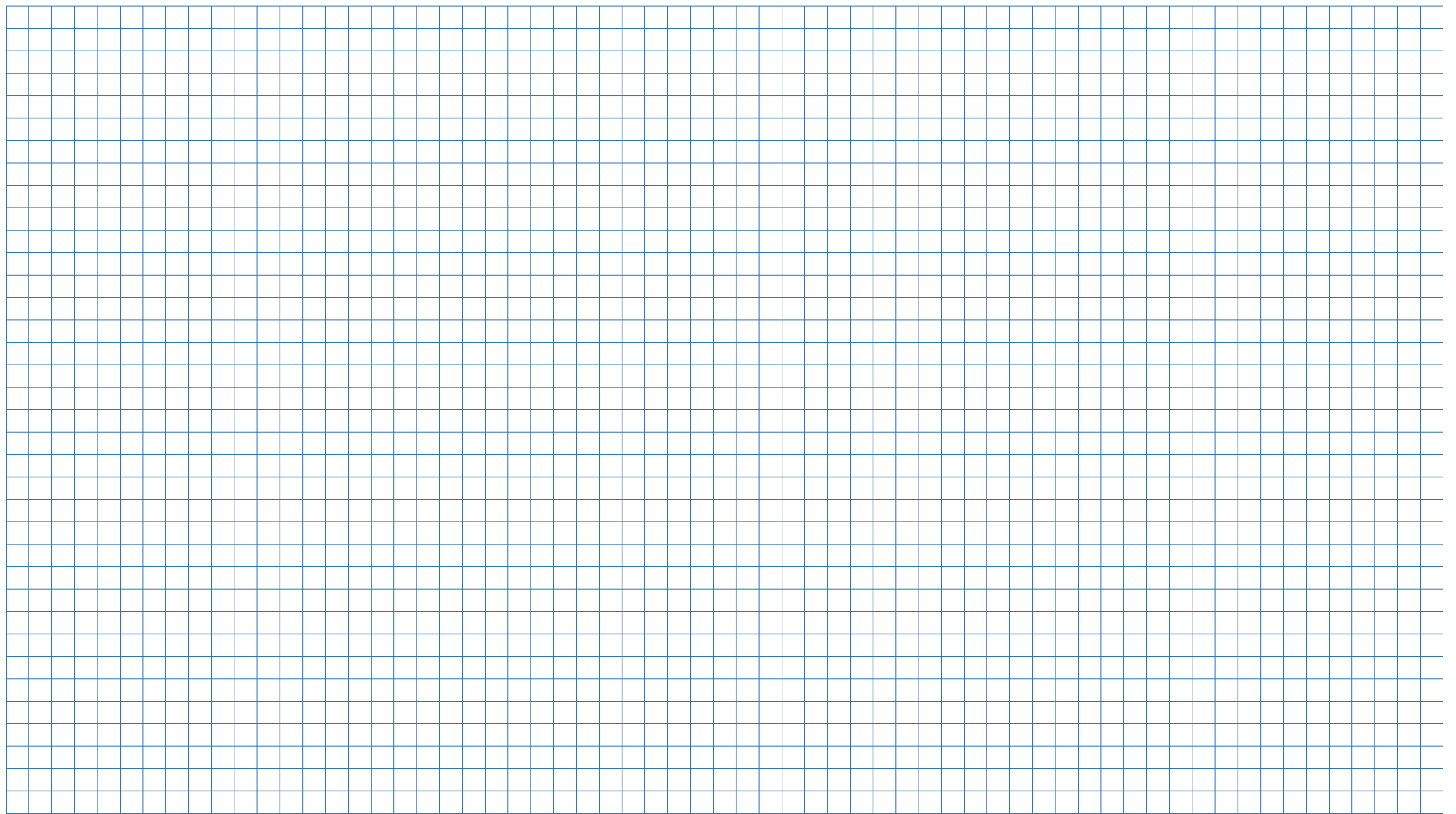 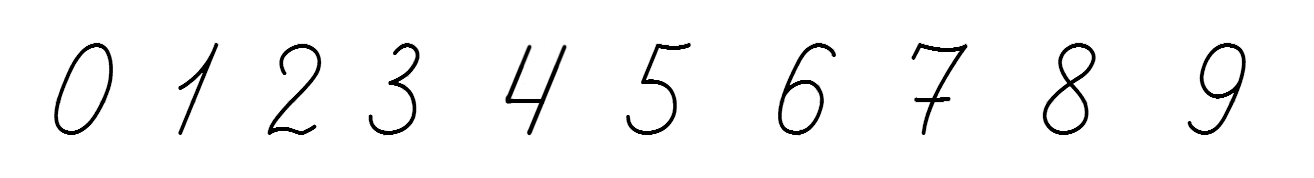 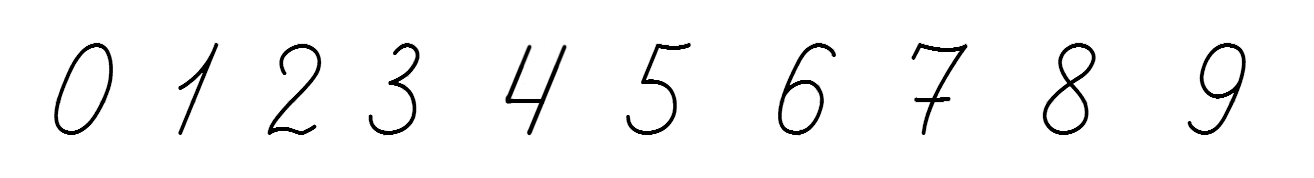 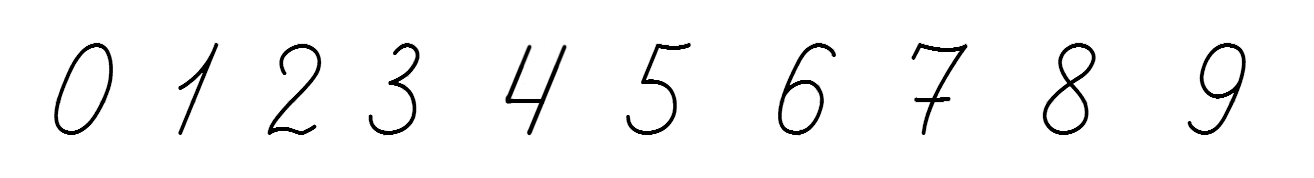 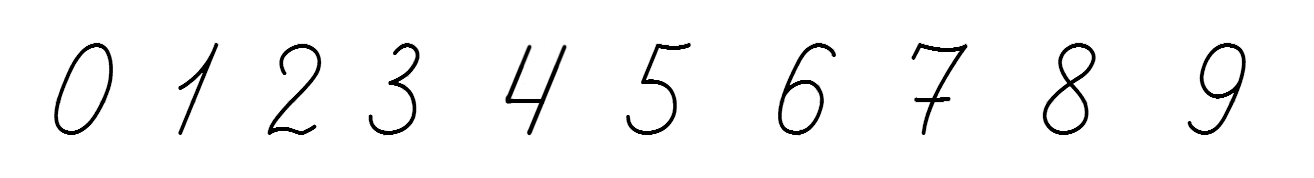 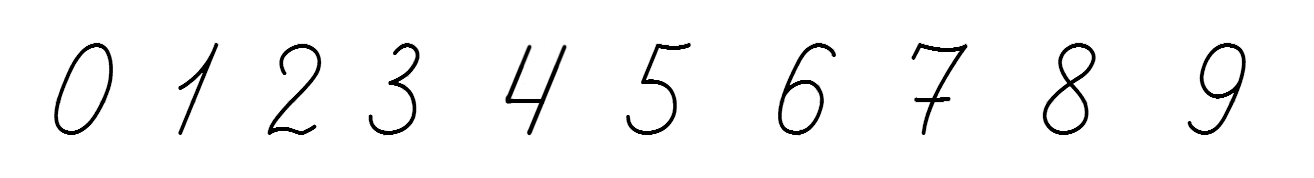 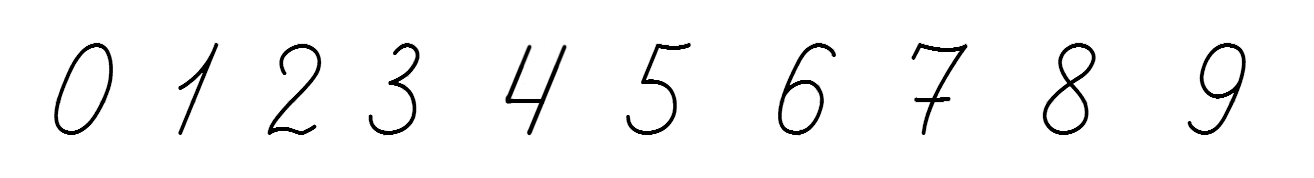 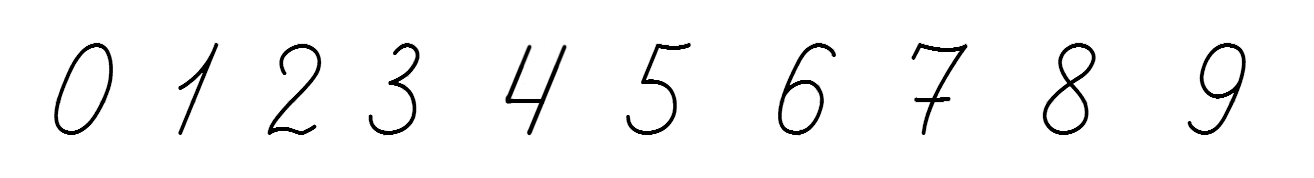 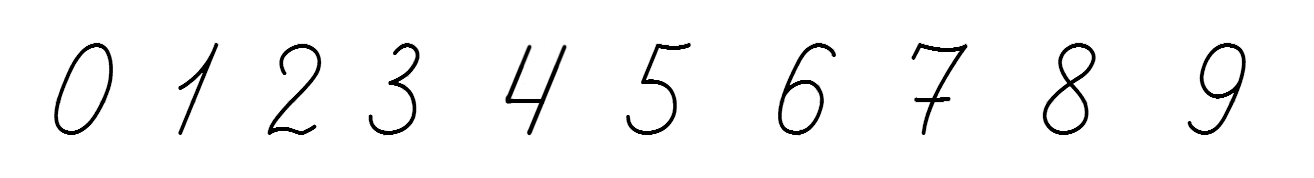 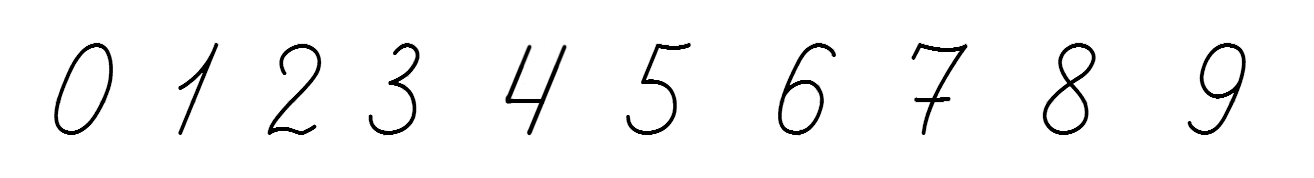 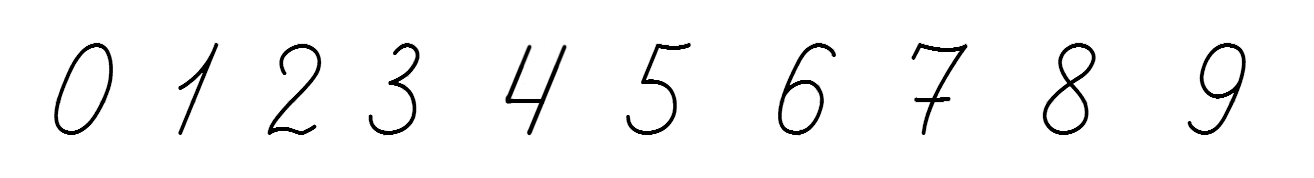 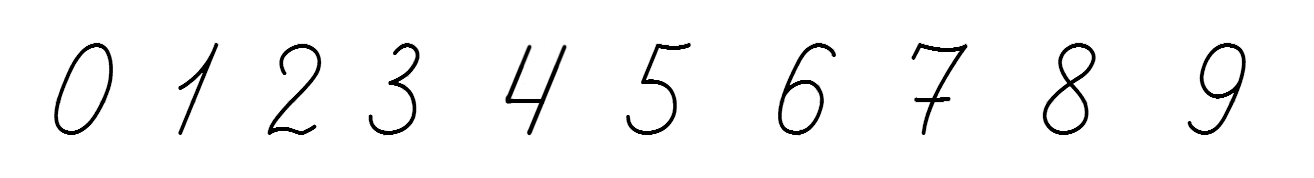 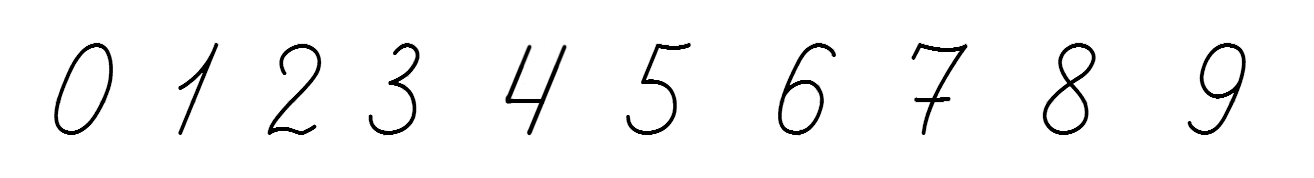 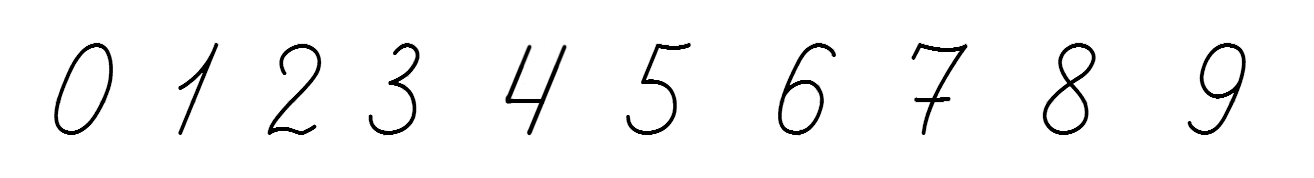 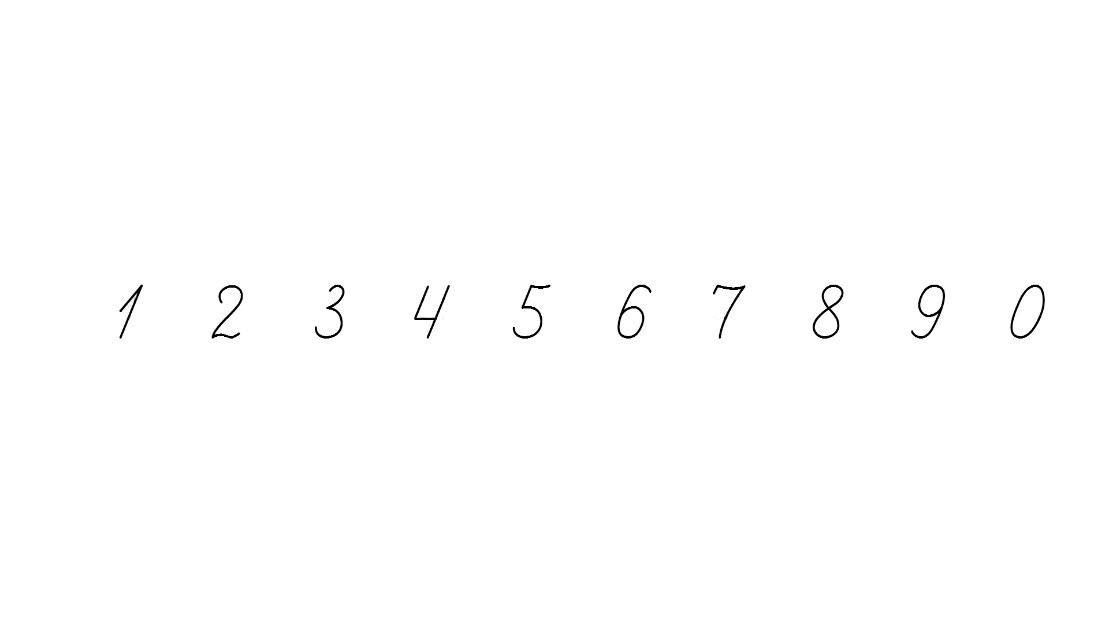 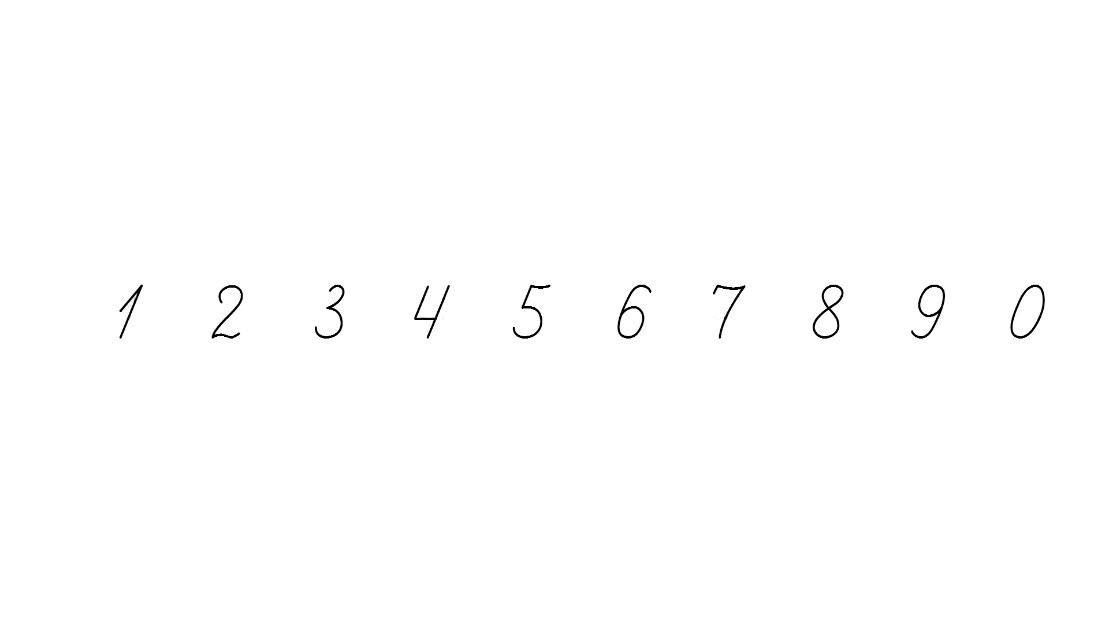 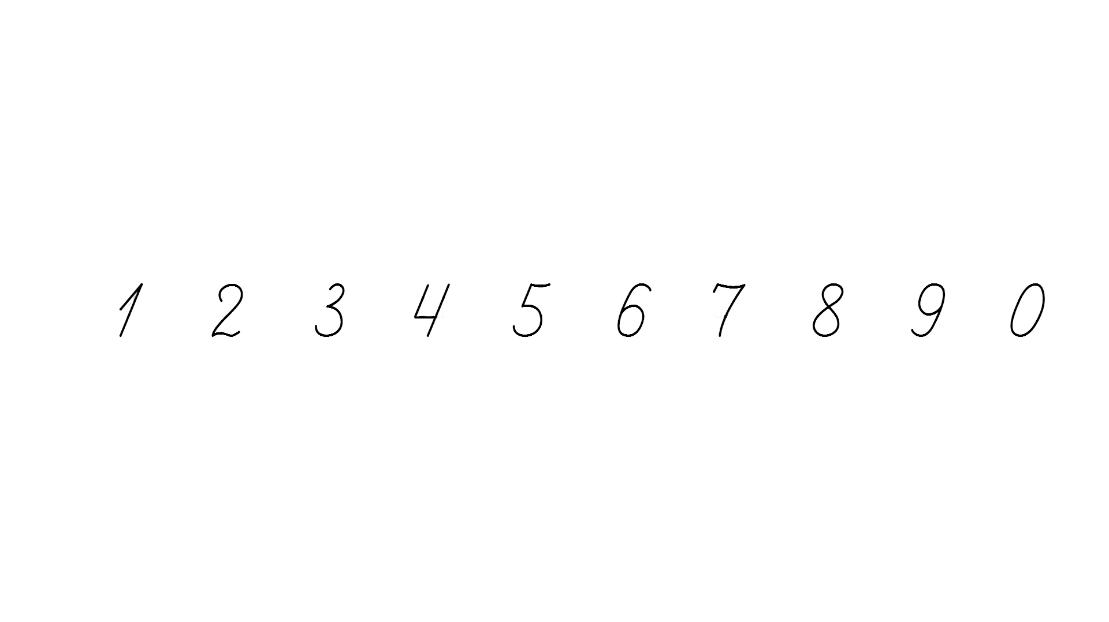 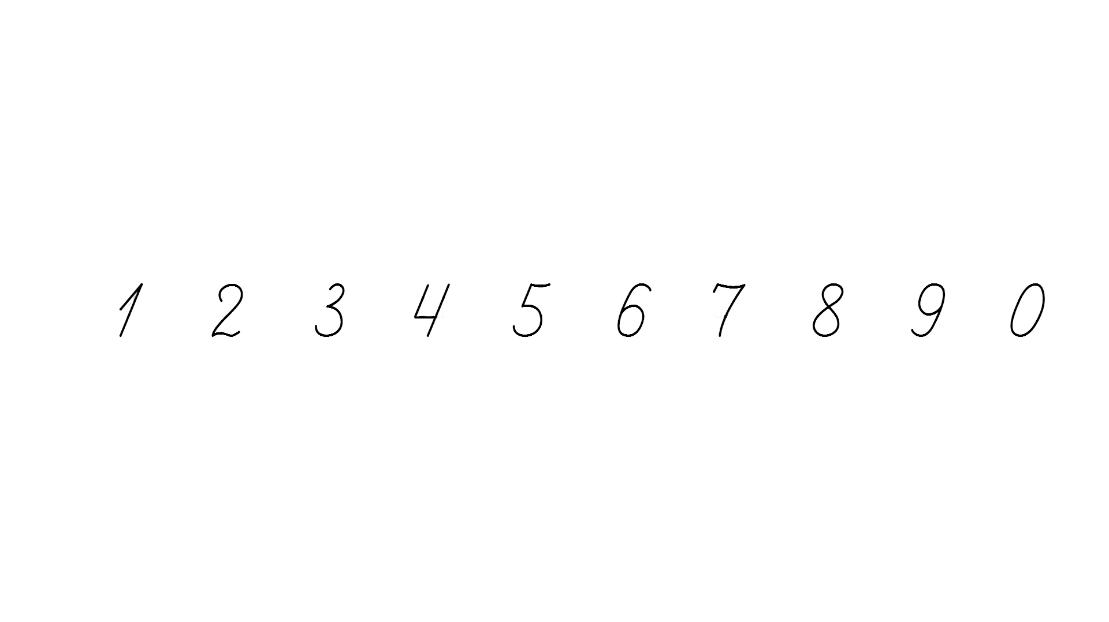 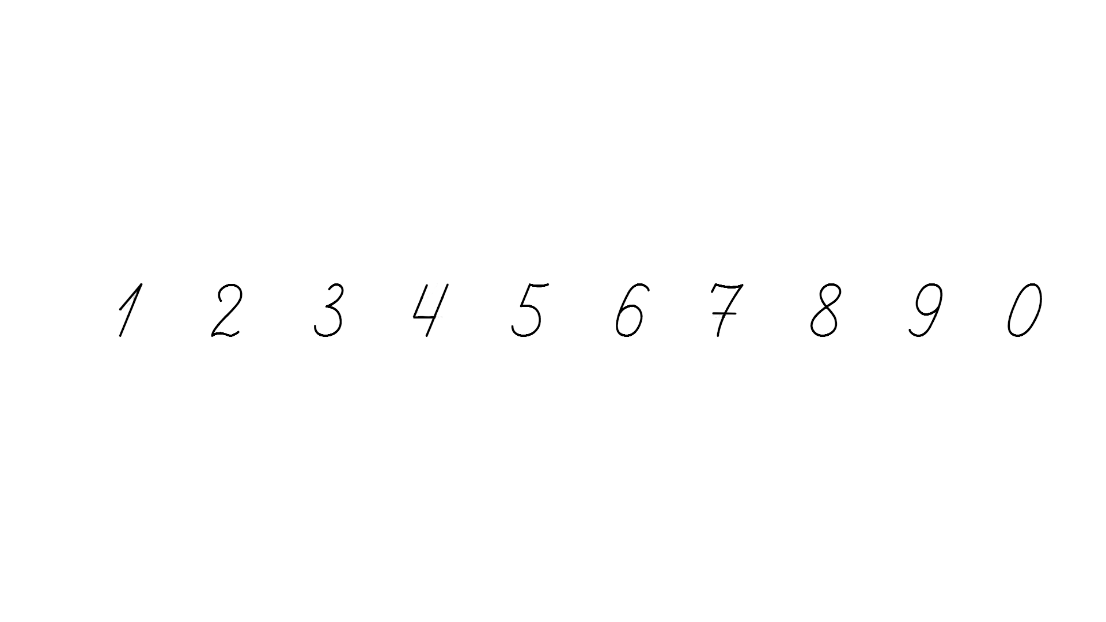 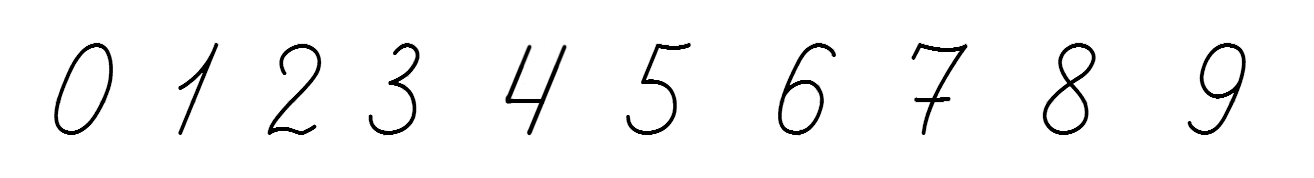 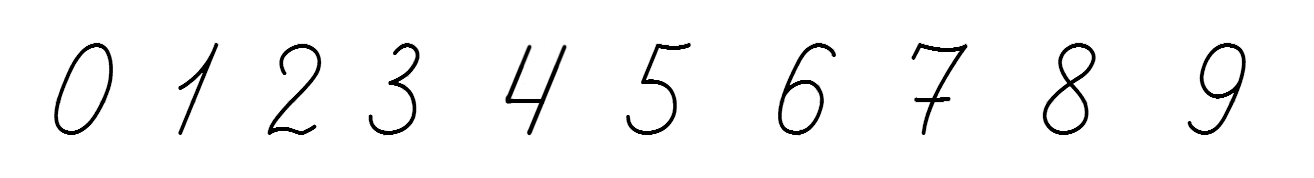 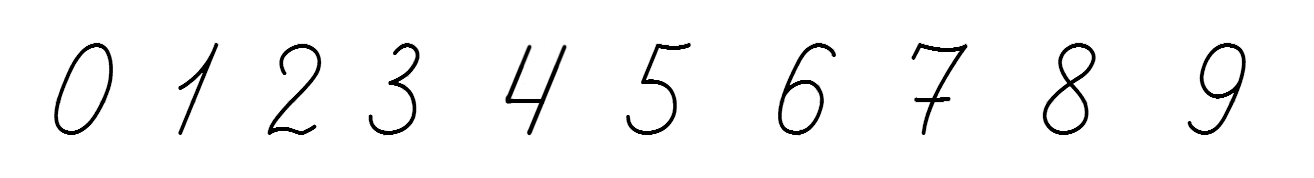 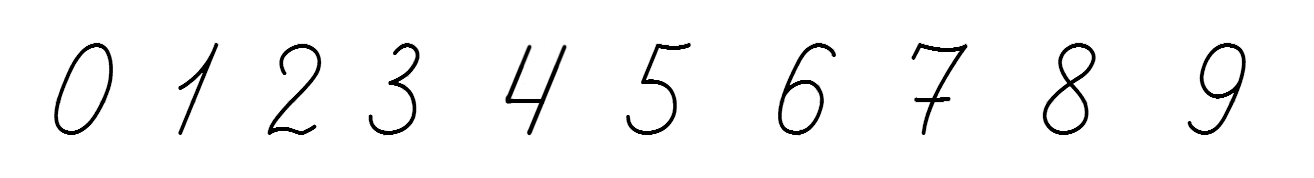 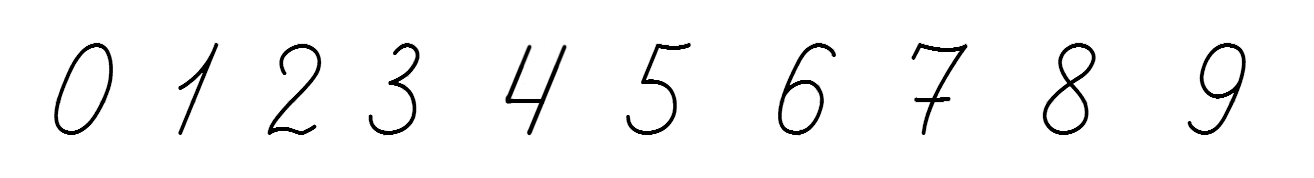 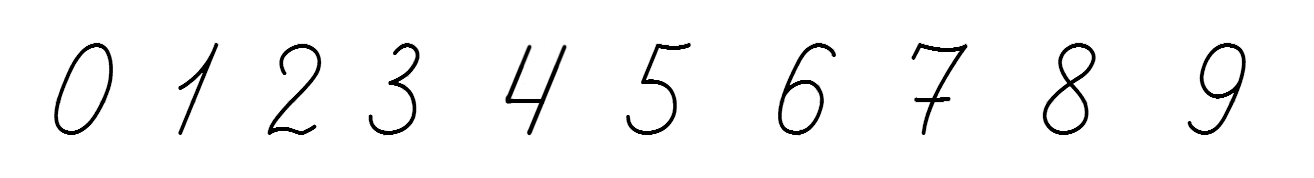 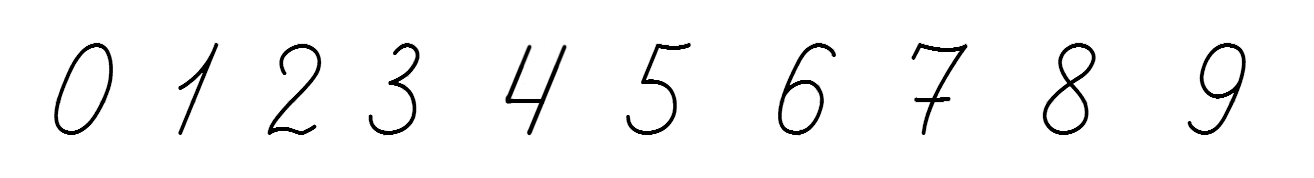 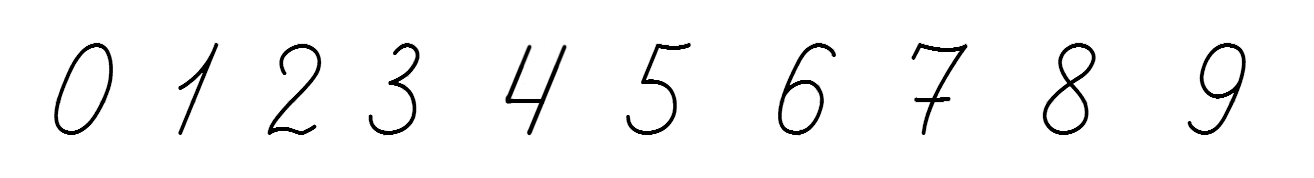 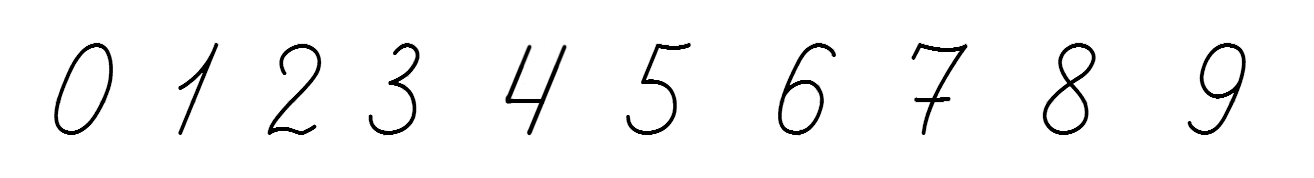 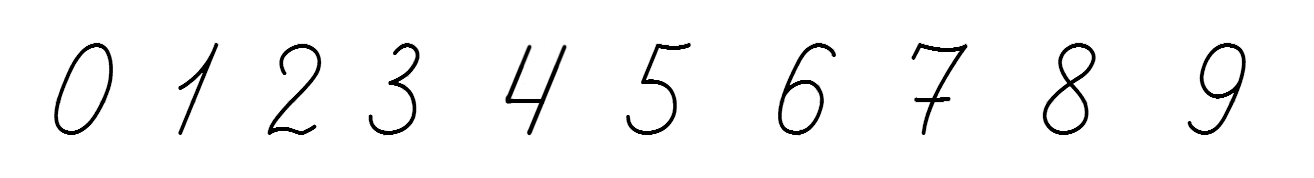 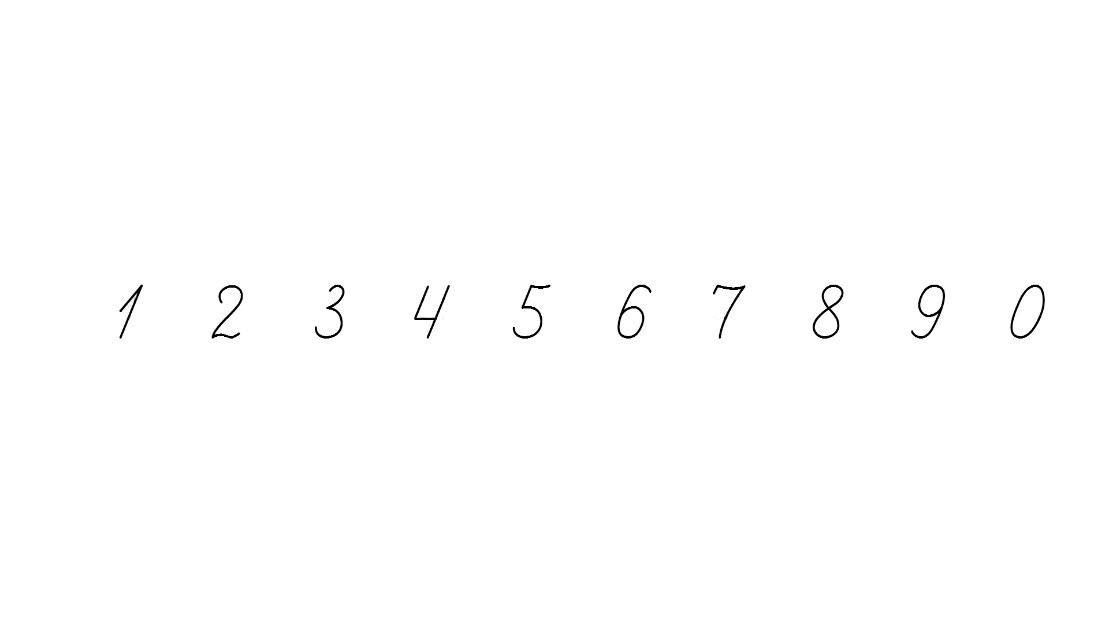 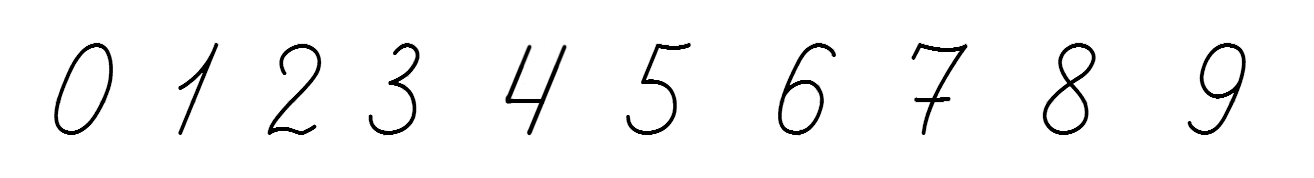 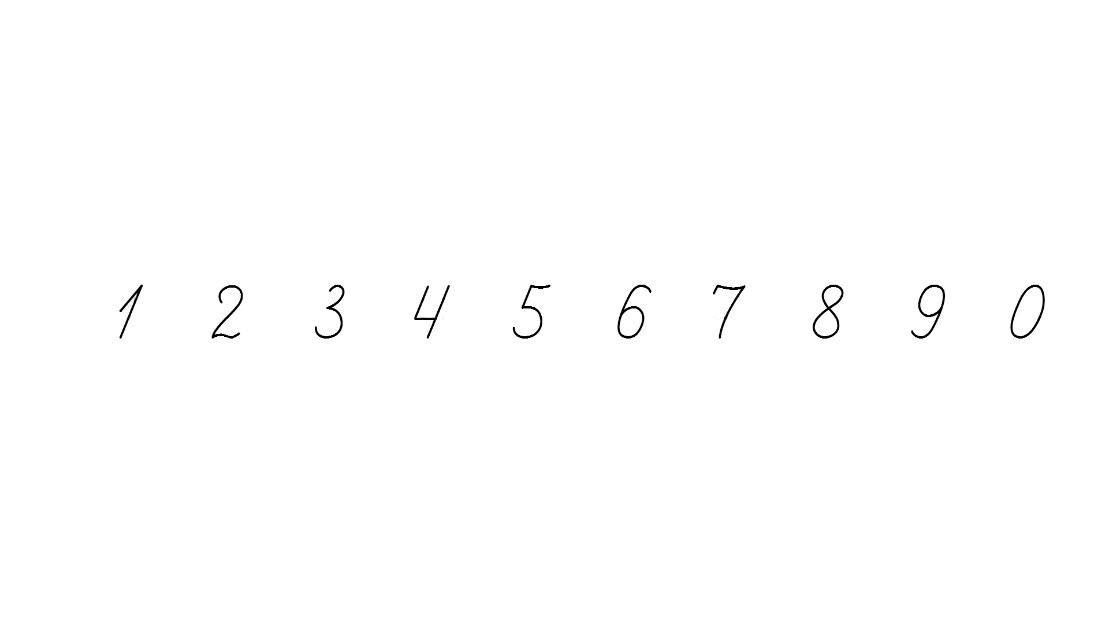 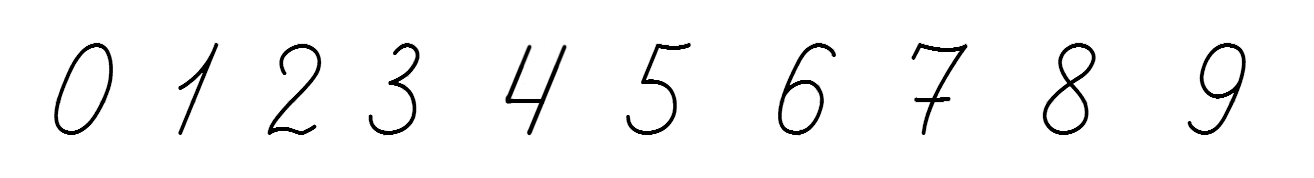 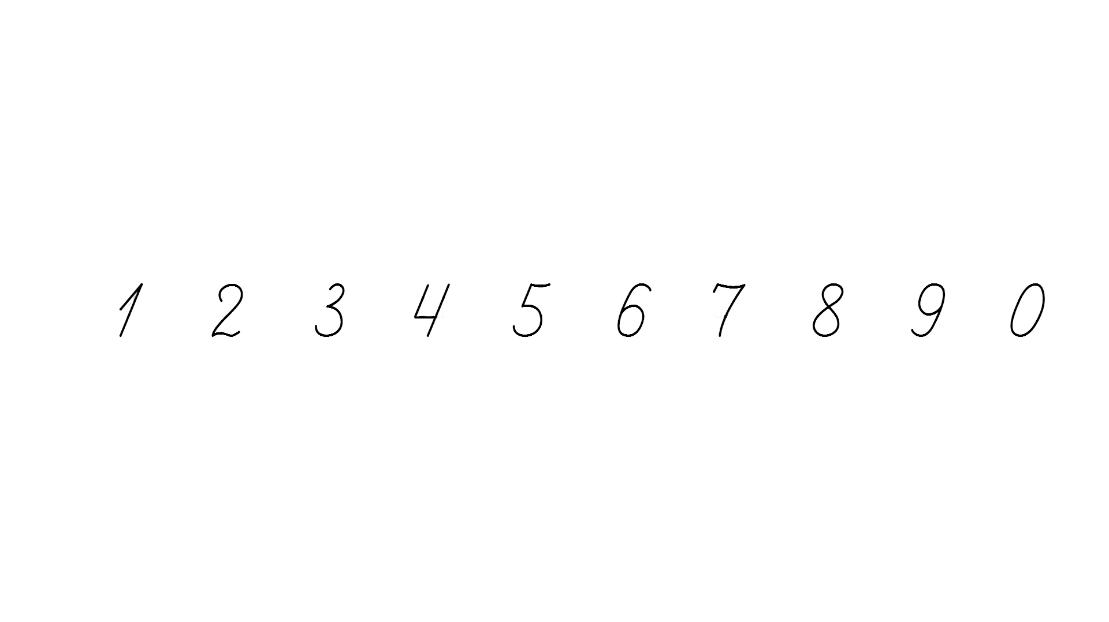 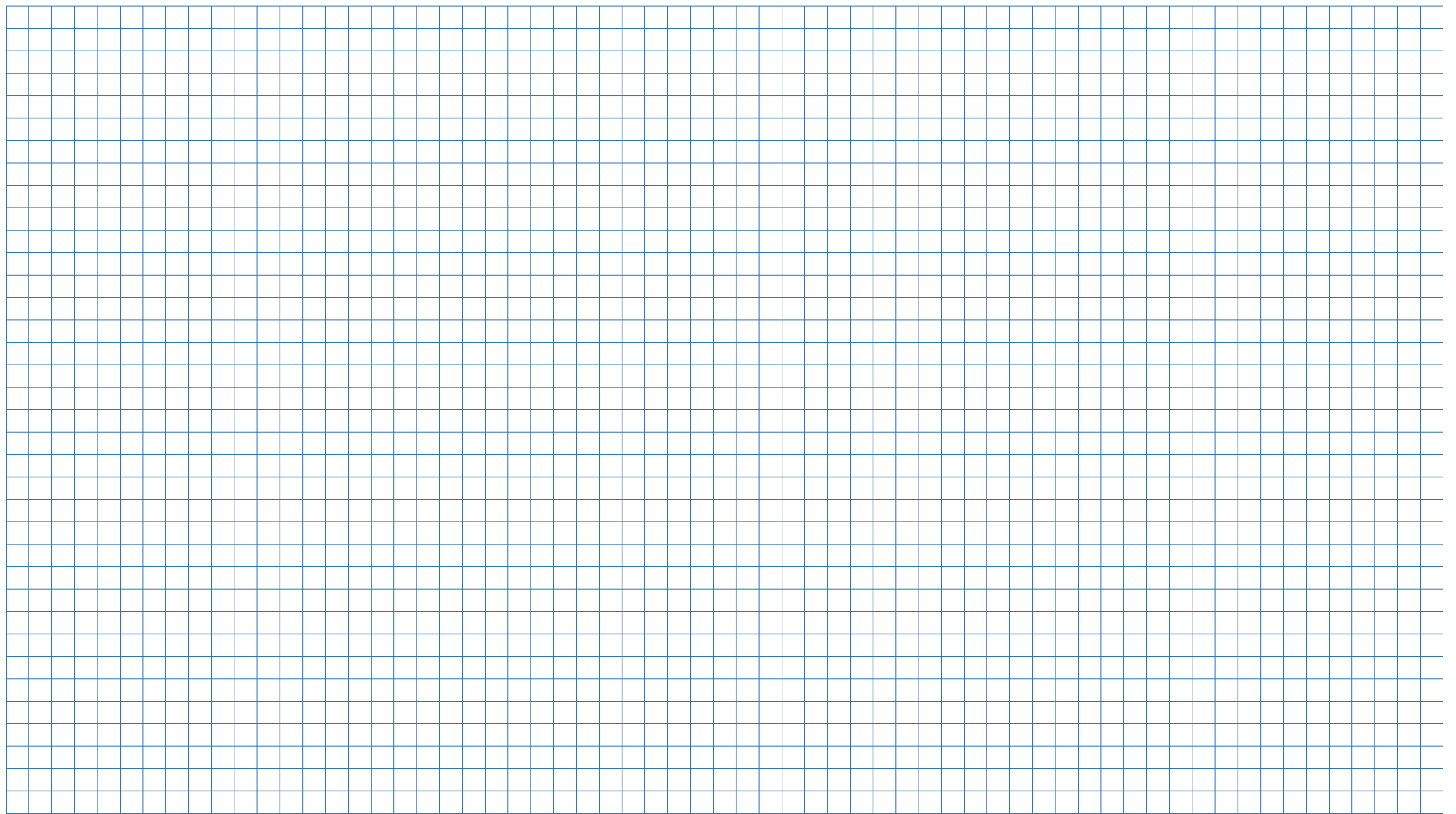 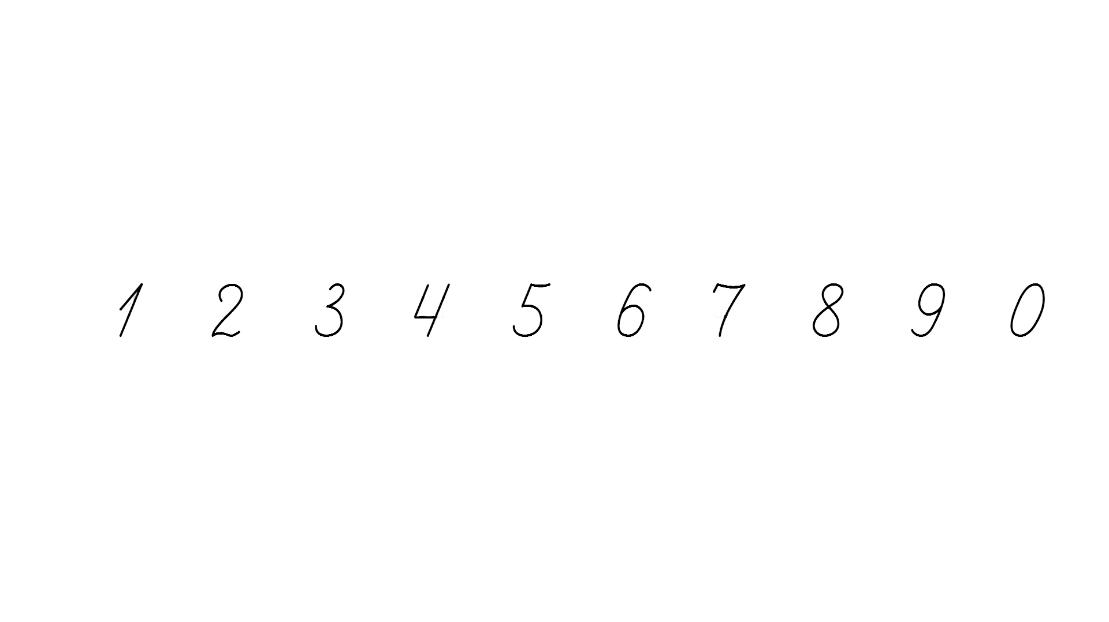 5 + 10 = 15
10 + _ = 19
Знайди невідоме число (усно)
Склади 4 рівності 
з числами 5, 10, 15 (усно)
_ + 10 = 20
10 + 5 = 15
15 – _ = 10
15 – 10 = 5
_ – 10 = 4
15 – 5 = 10
Сьогодні
Фізкультхвилинка
05.03.2024
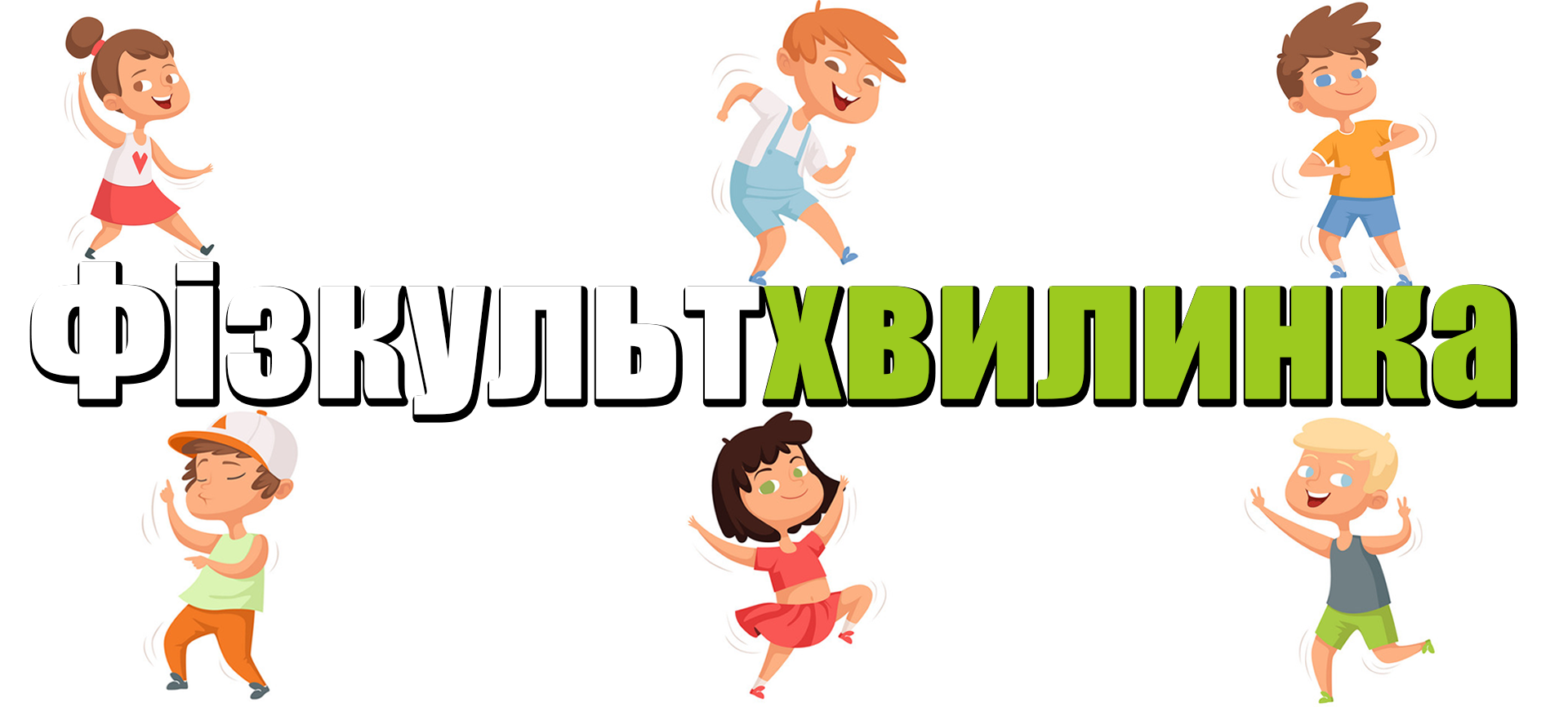 Складаю задачу
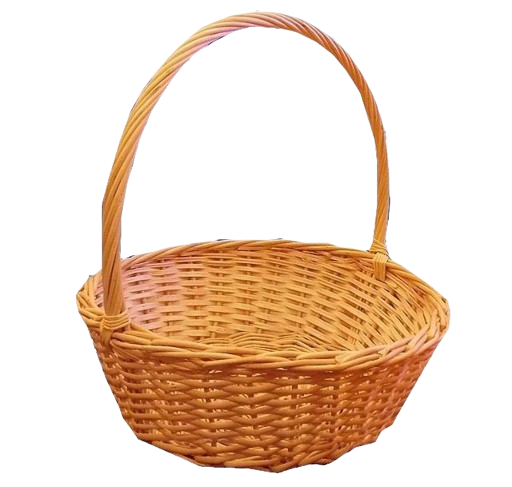 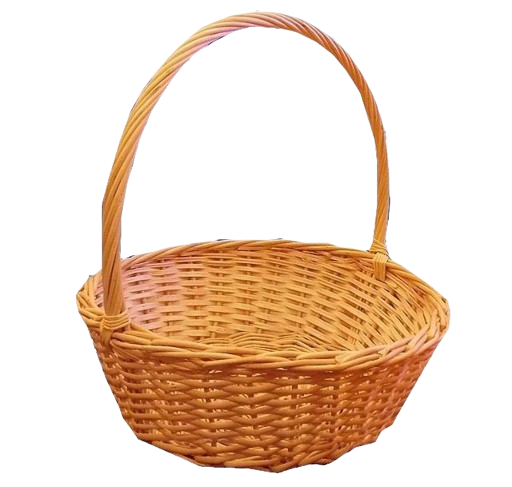 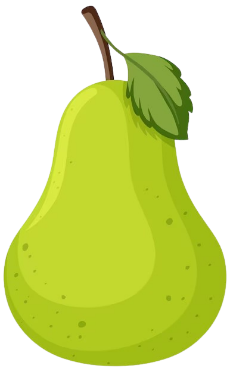 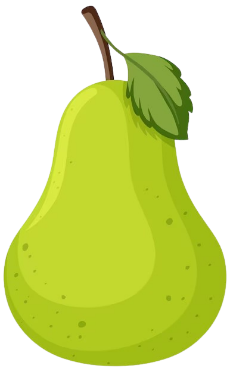 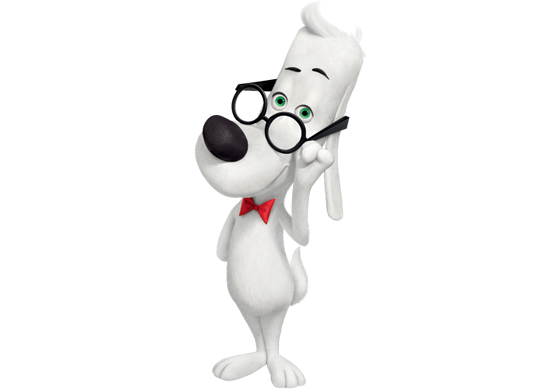 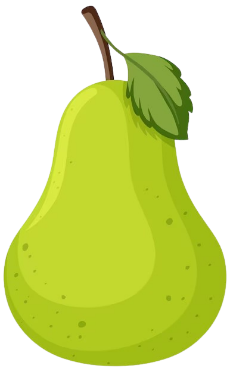 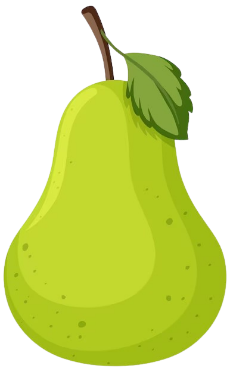 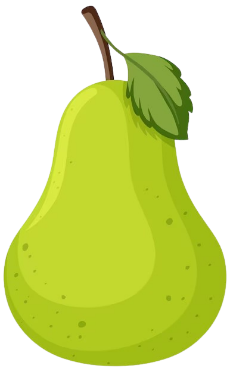 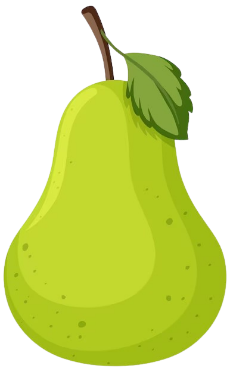 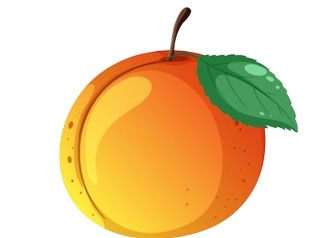 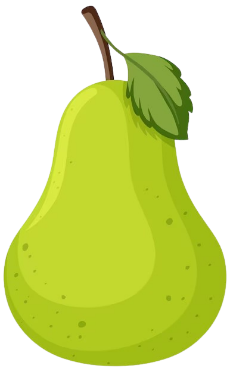 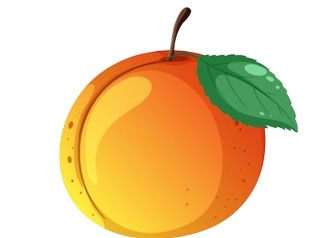 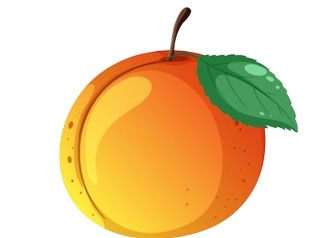 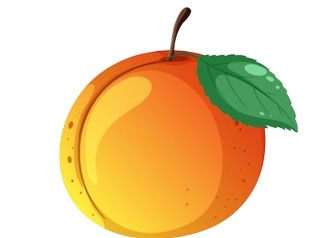 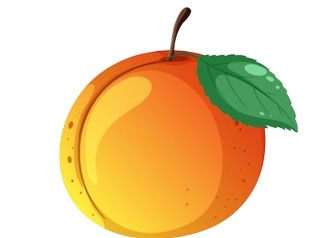 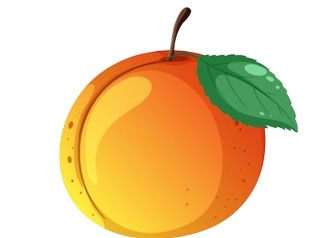 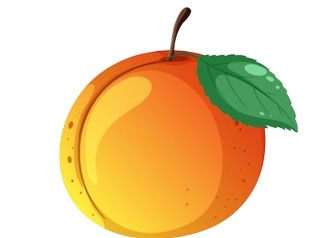 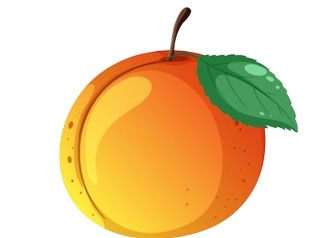 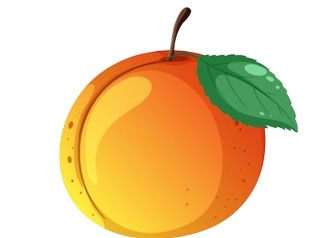 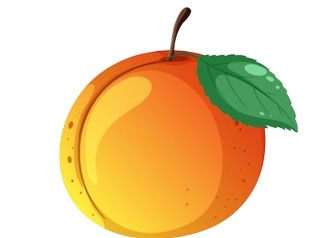 За малюнком усно склади 2 задачі, яка містить запитання 
«Скільки всього?»«Чого більше? На скільки більше?».
 Запиши розв’язання.
Підручник.
Сторінка
88
Розв’язую задачу
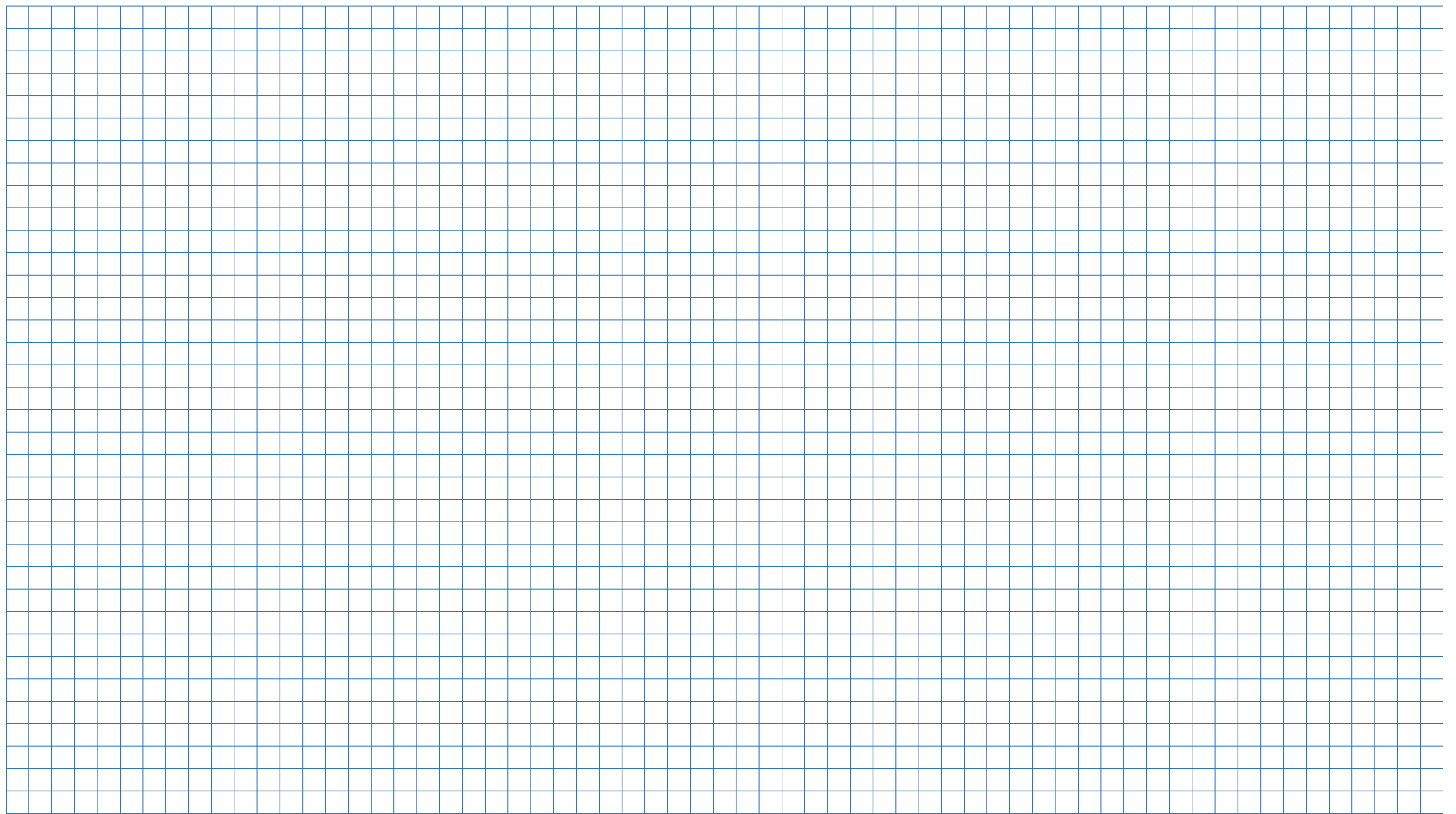 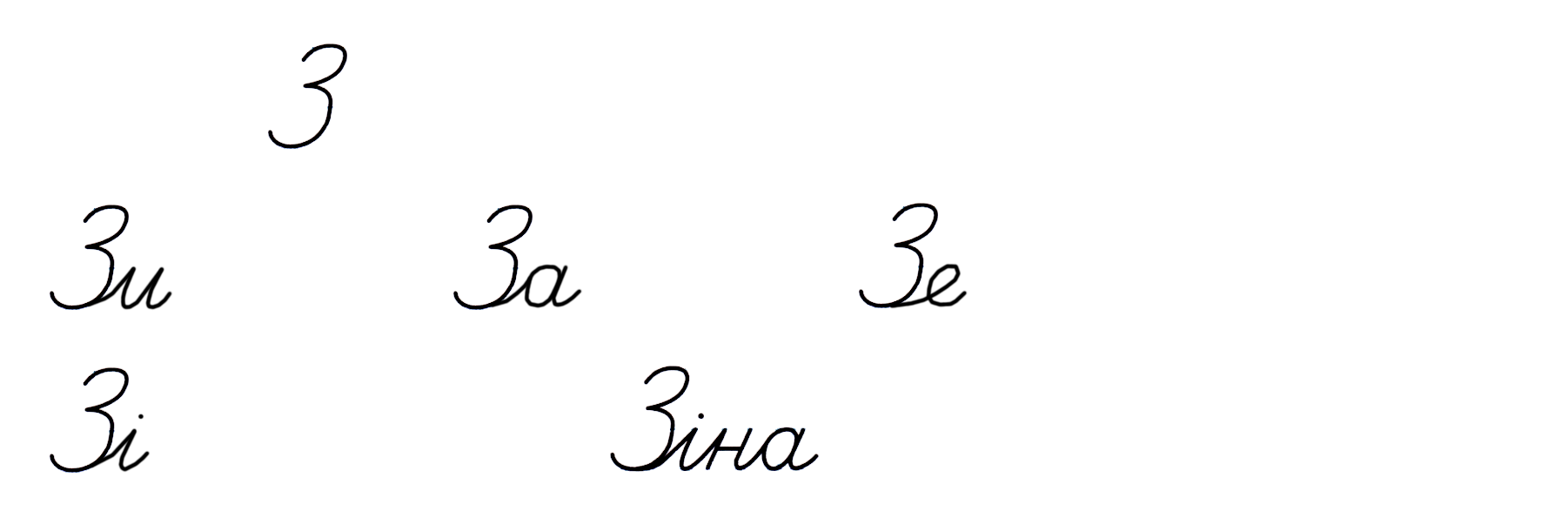 В одному кошику 10 яблук, а в другому – 7 груш.
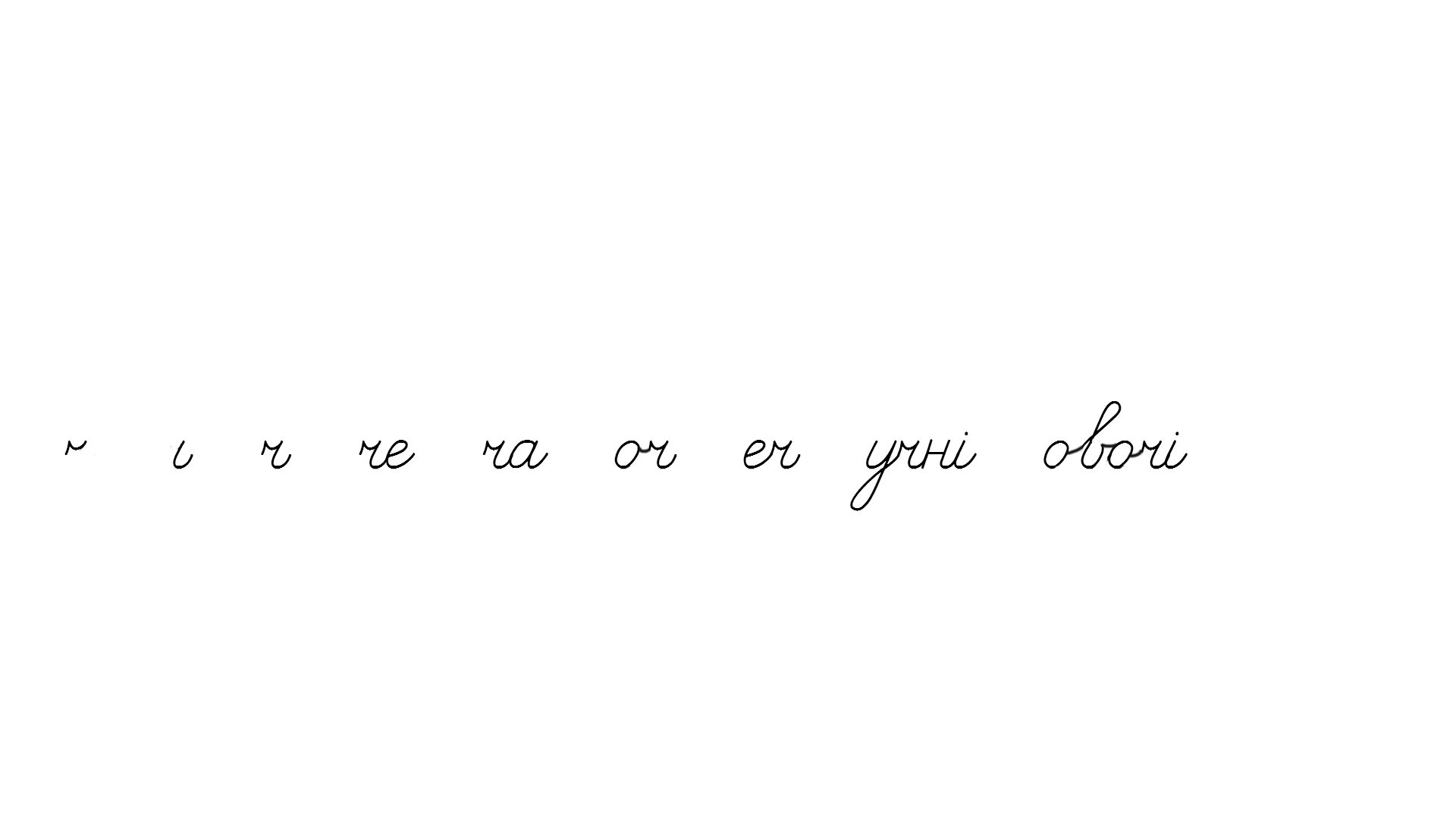 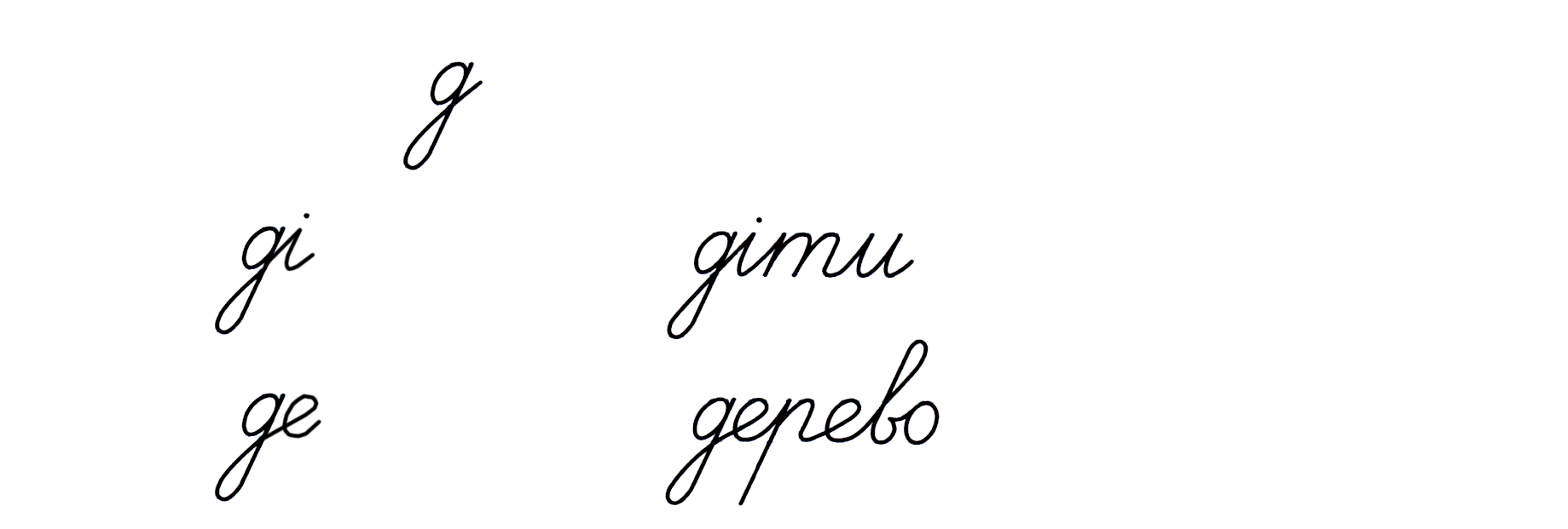 Я – 10 шт.
Г –  7 шт.
Скільки фруктів всього у двох кошиках?
?фр.
На ?гр.
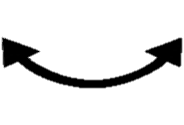 На скільки груш менше, ніж яблук?
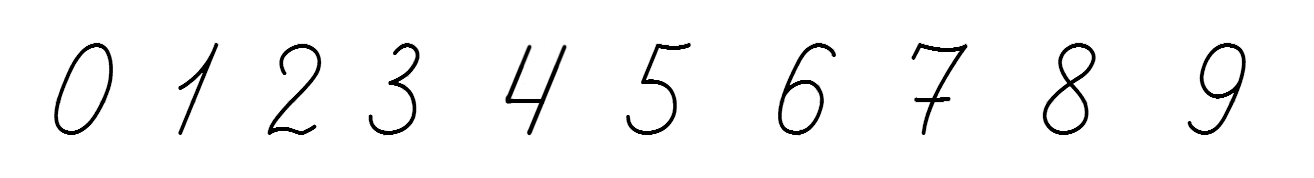 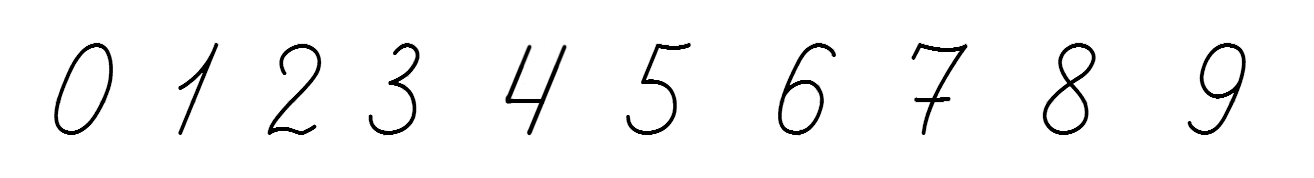 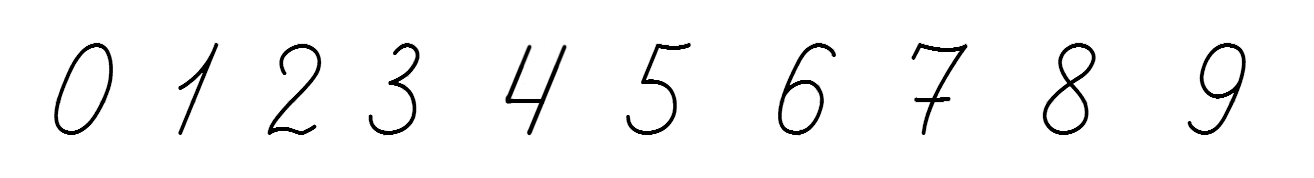 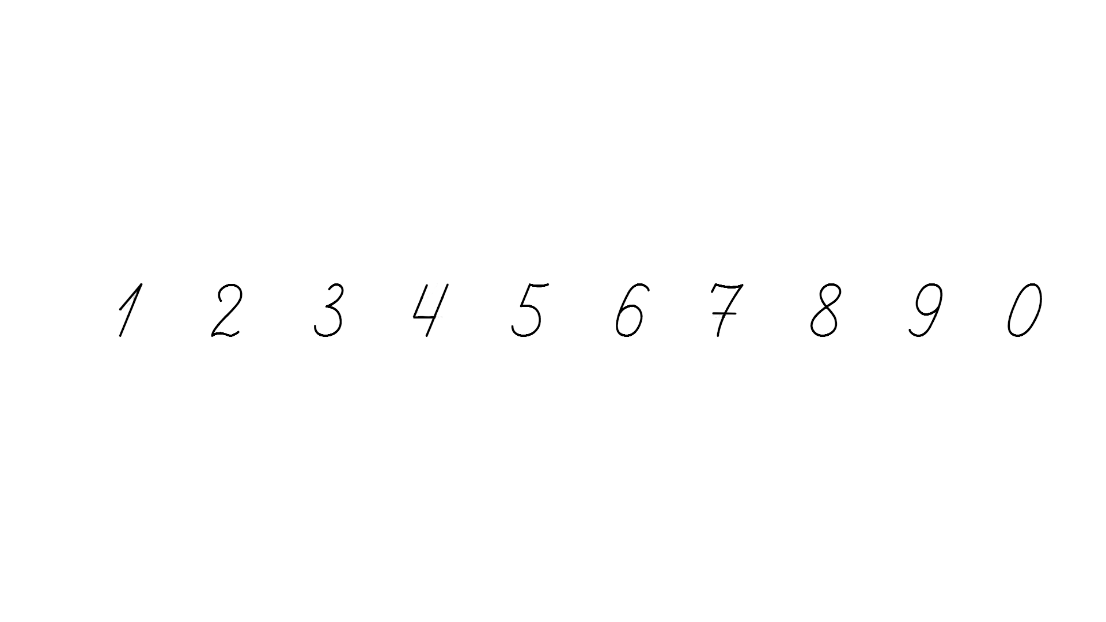 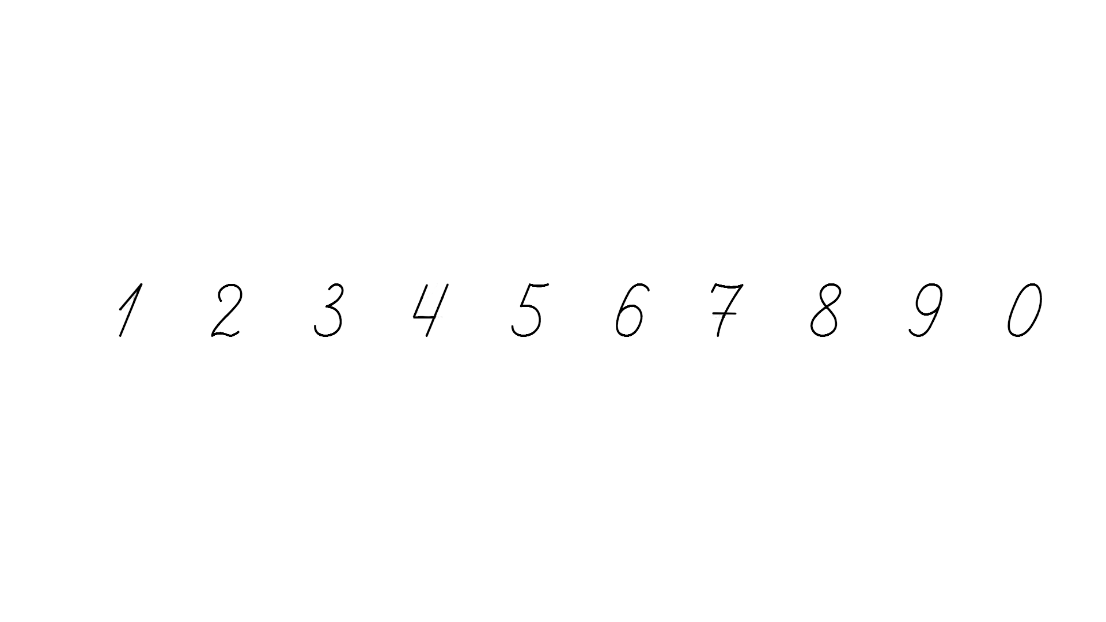 (фр.)
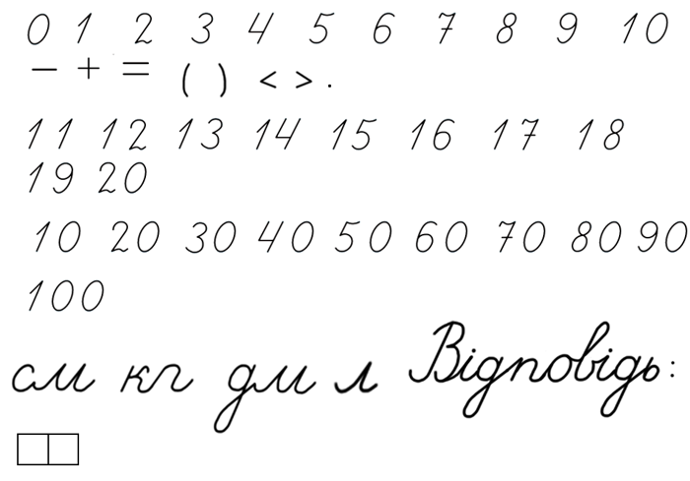 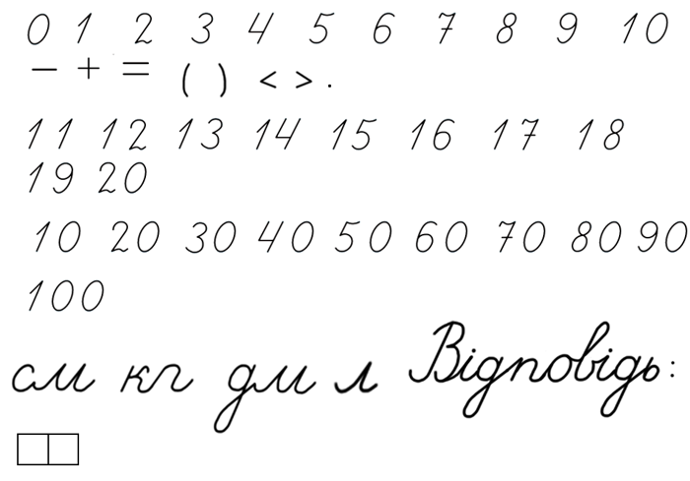 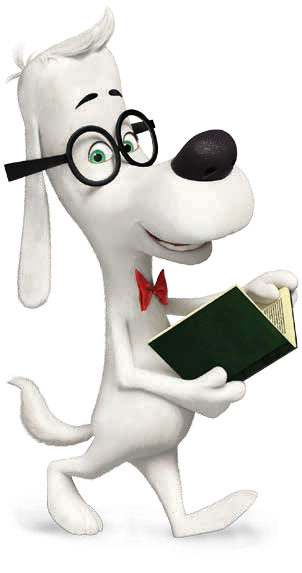 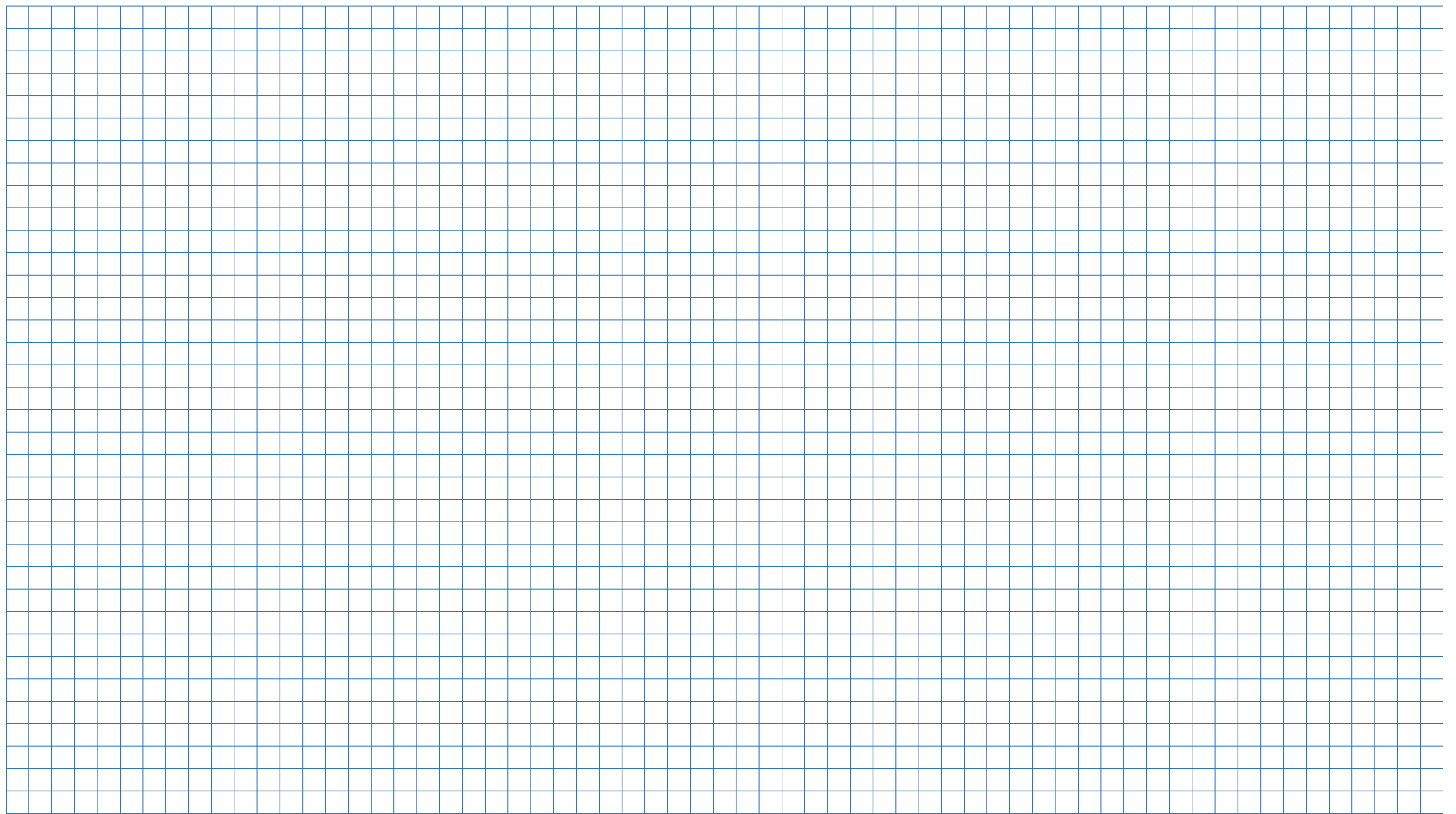 на
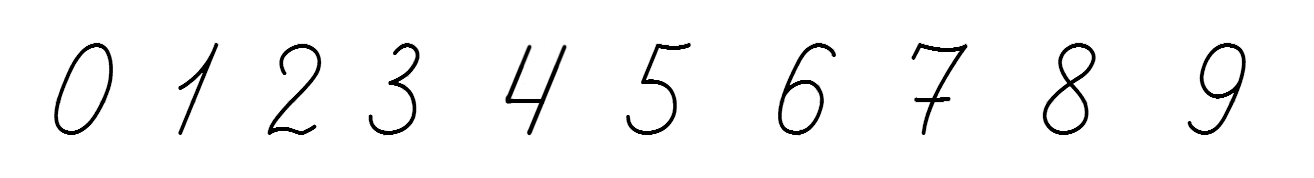 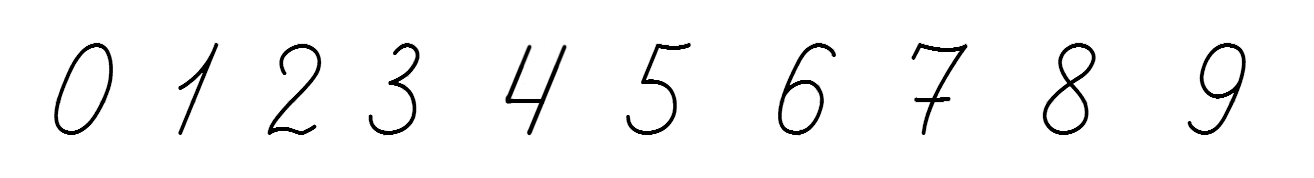 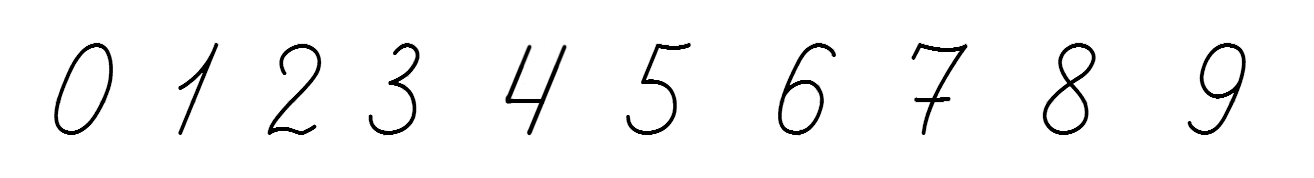 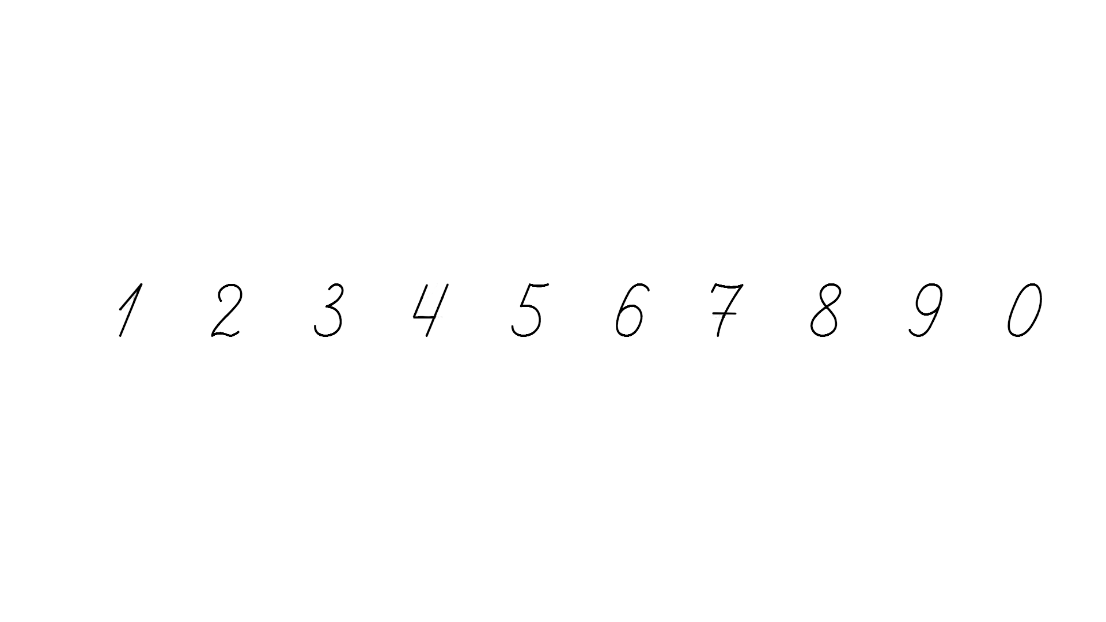 (гр.)
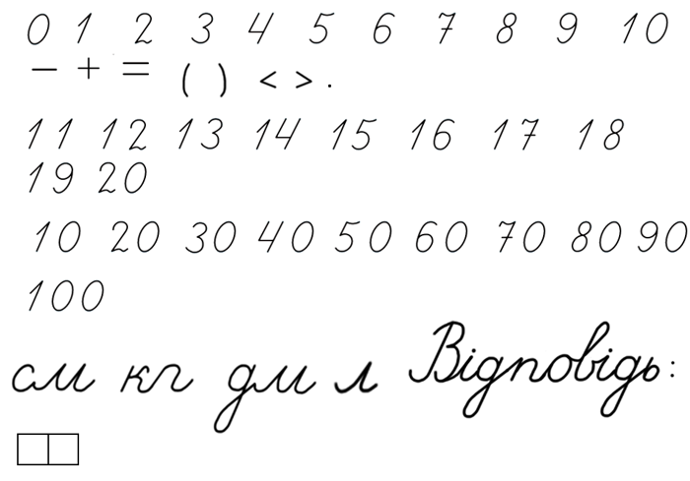 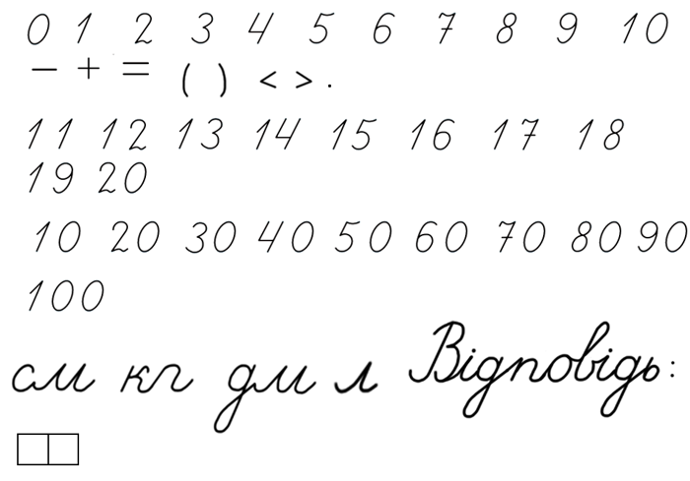 Відповідь: 15 фруктів всього.
Підручник.
Сторінка
88
На 5 груш менше.
Обчисли. Порівняй.
10
20 – 10   12 - 10
>
15 – 5 + 2 =
17
11
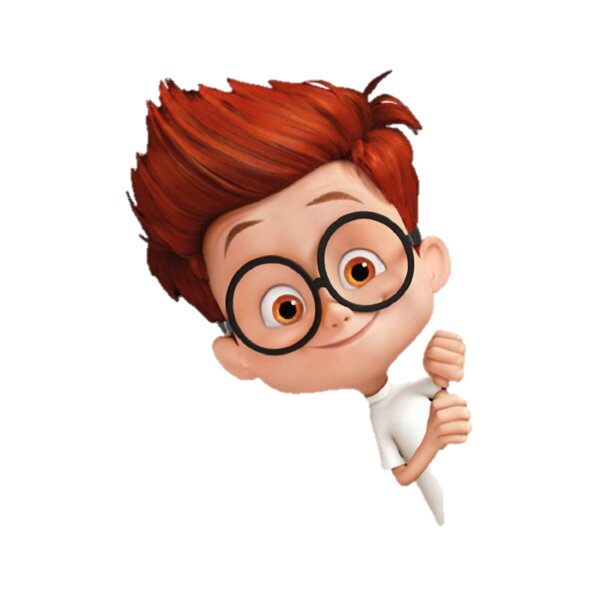 10 + 1 + 1=
12
13 – 10   10 – 7
=
13
12 - 2    12 + 2
<
10 + 3 + 3=
16
12
14 + 5    14 + 2
>
10
16 – 4 – 2 =
13
Підручник.
Сторінка
88
20
11+ 2 + 7 =
Робота в зошиті
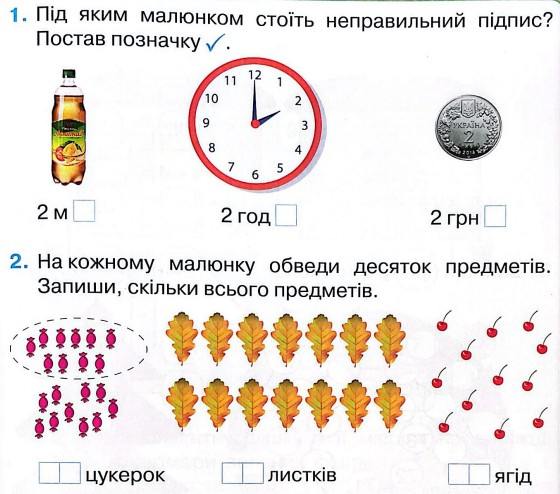 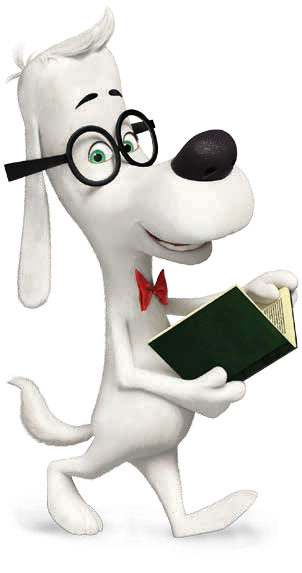 Сторінка
58
Робота в зошиті
Обчисли
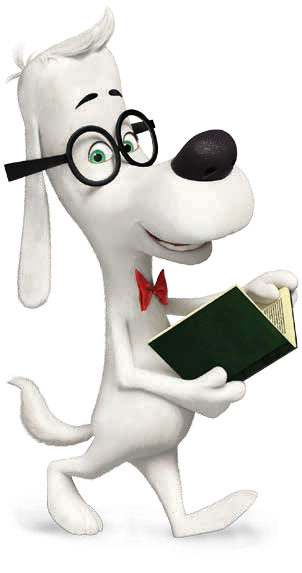 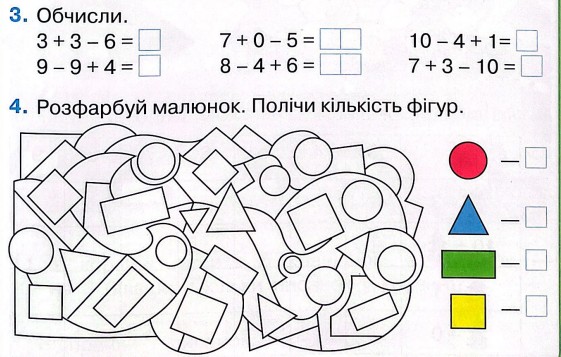 Сторінка
58
Робота в зошиті
Обчисли
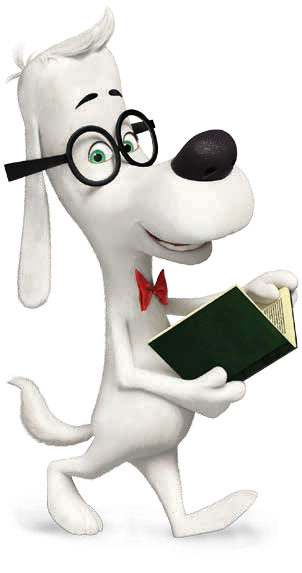 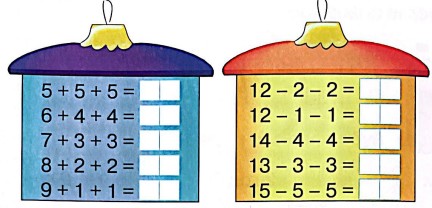 Сторінка
59 №5
Online завдання
Відскануй QR-код або натисни жовтий круг!
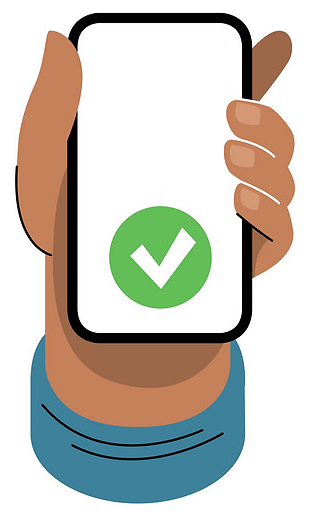 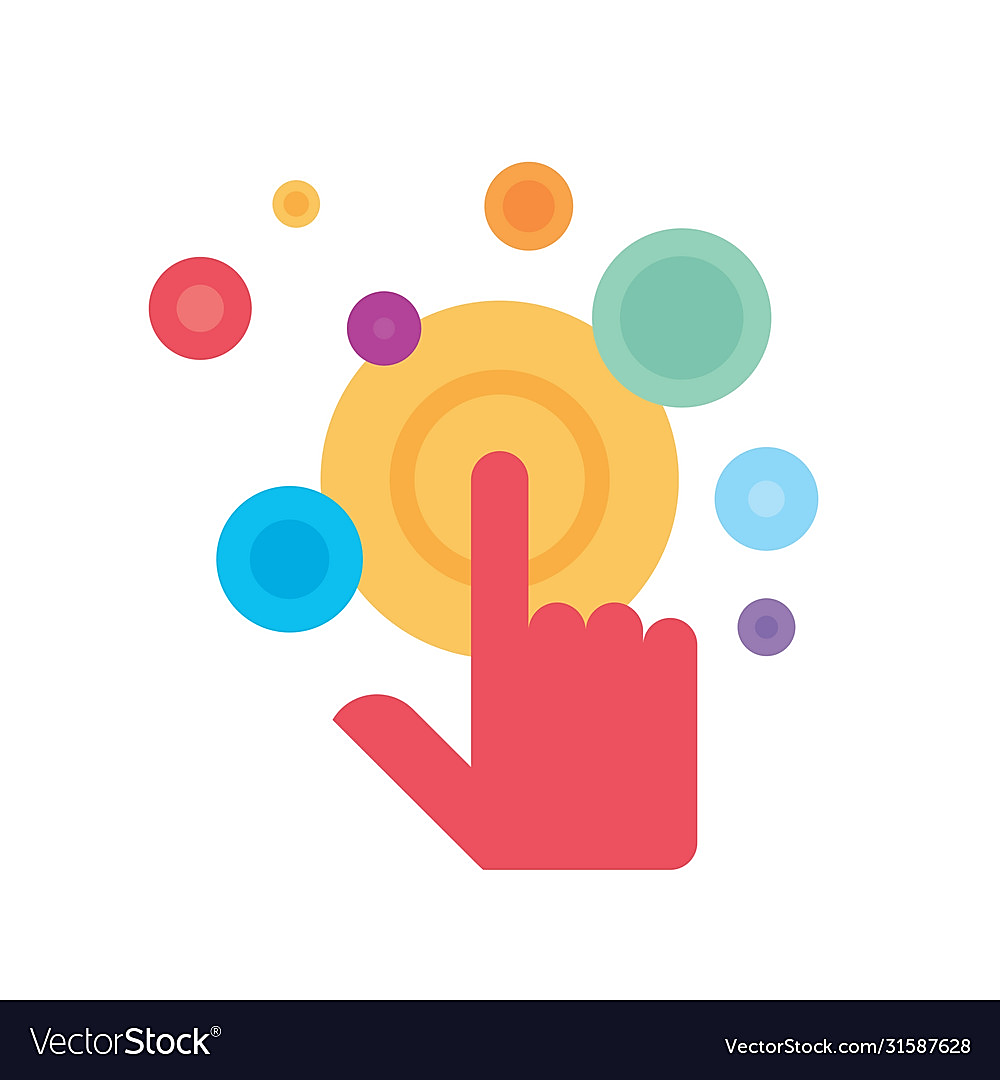 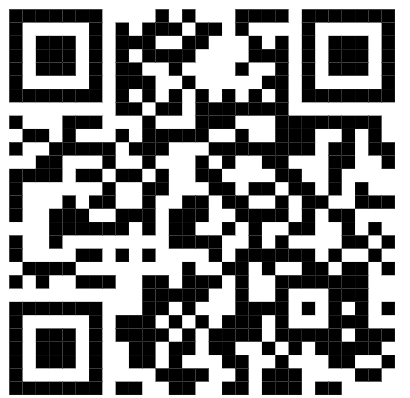 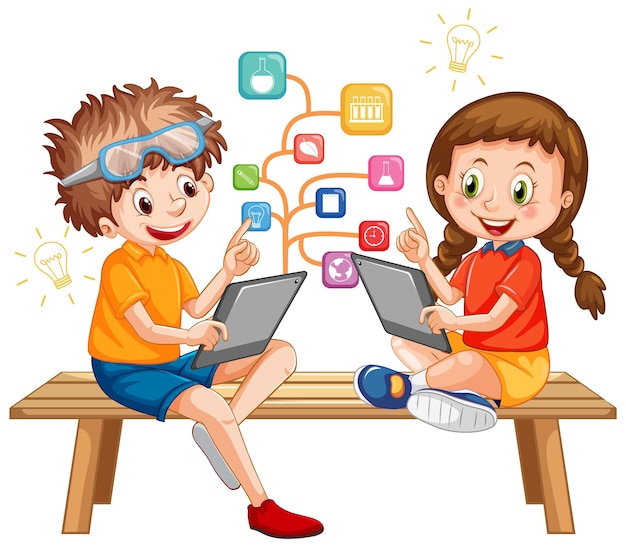 Рефлексія «Емоційна ромашка».  
Оберіть відповідну цеглинку LEGO
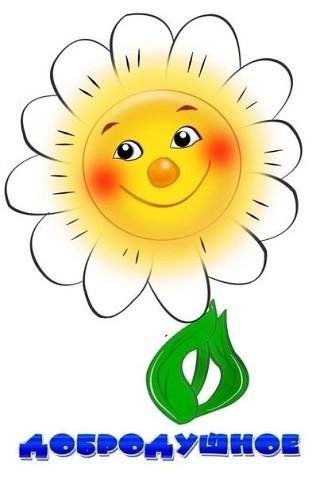 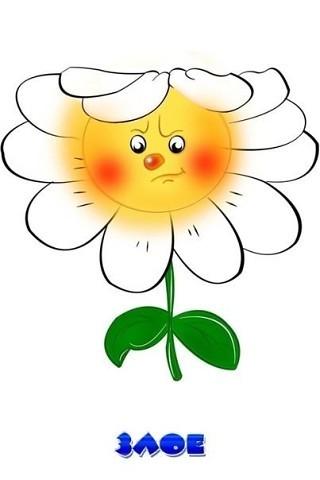 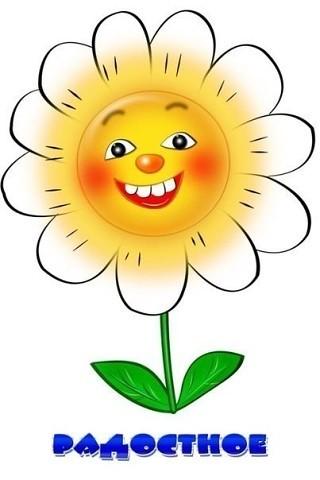 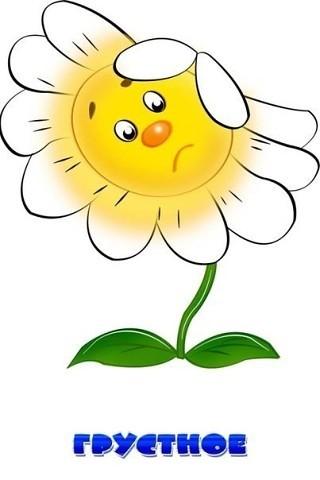 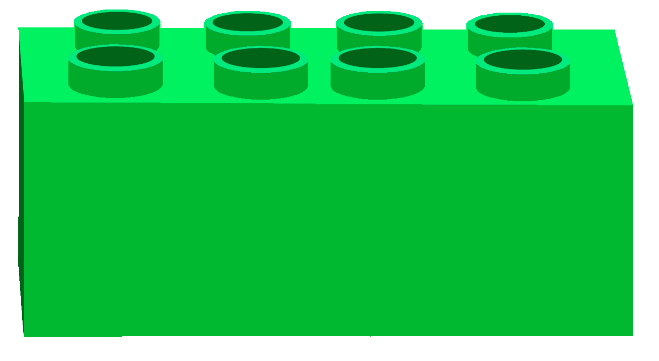 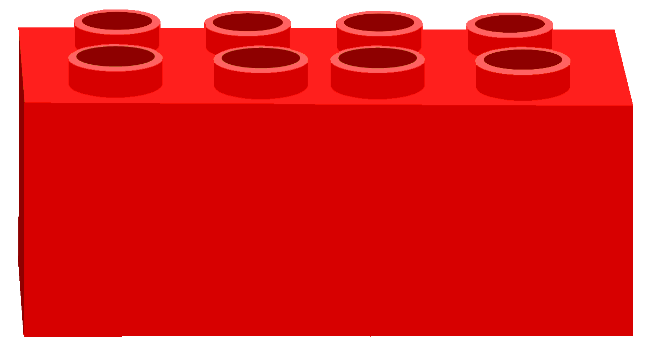 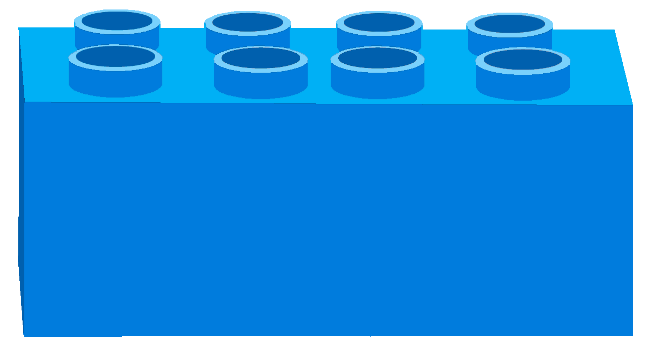 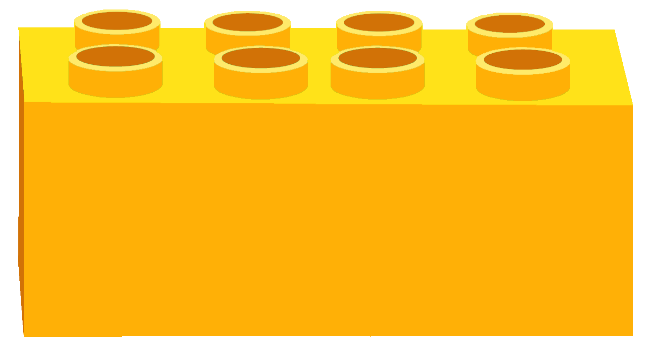 Було складно та не зрозуміло
Мені потрібна допомога
Все було легко та просто
Мені під силу всі завдання